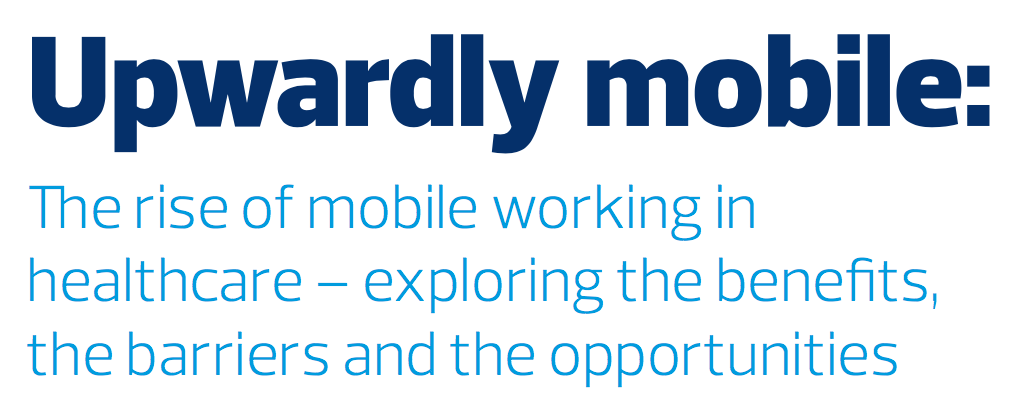 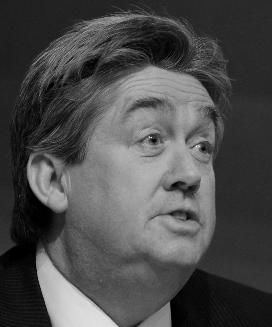 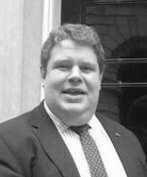 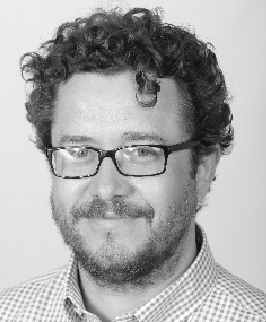 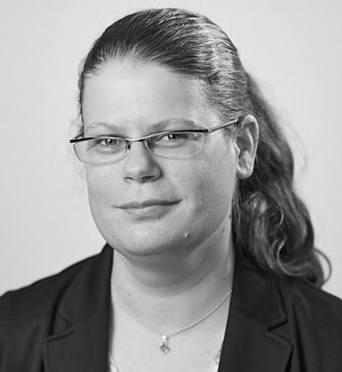 Professor Joe McDonald
CCIO
Northumberland, Tyne and Wear NHS Foundation Trust
Jon Hoeksma
Editor and chief executive
Digital Health
Claire Read
Contributing editor
Digital Health
Gregg Hardie
Head of public sector
Samsung UK
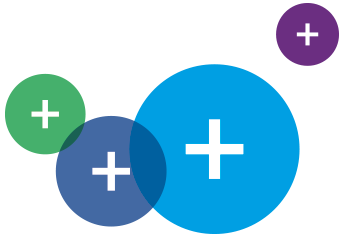 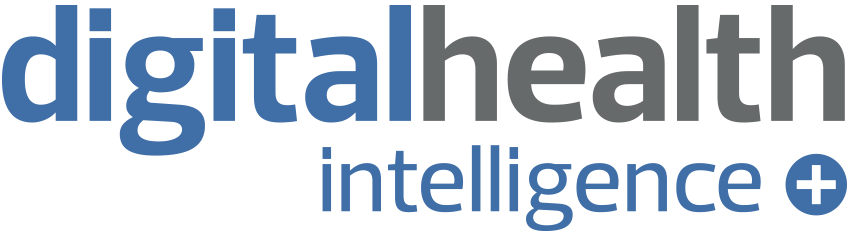 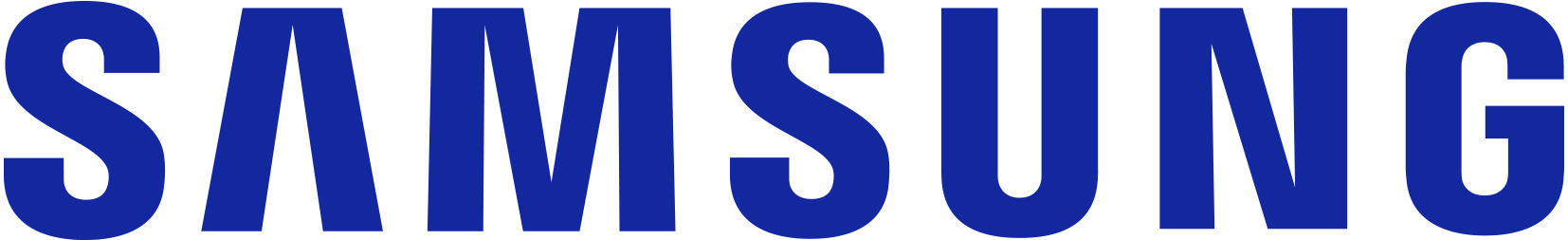 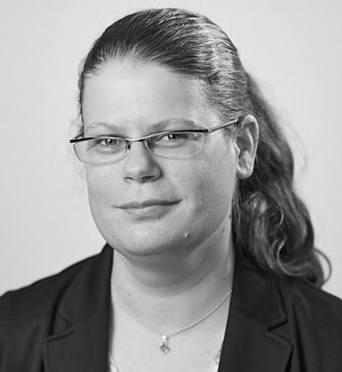 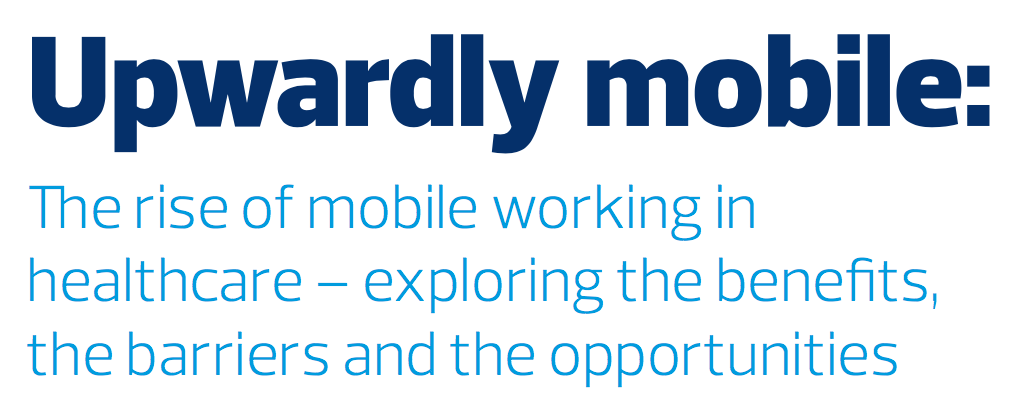 Claire Read
Contributing editor
Digital Health
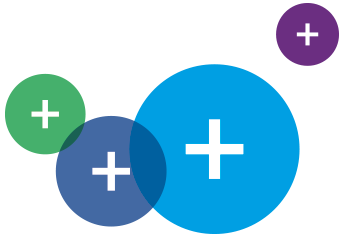 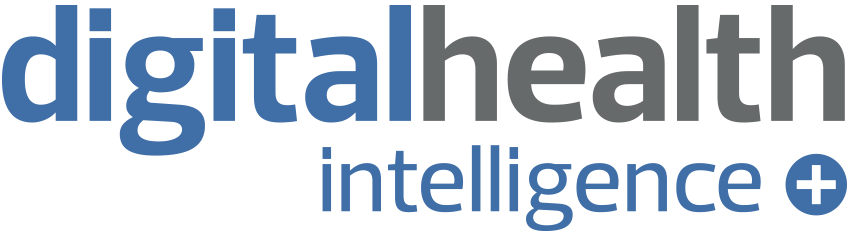 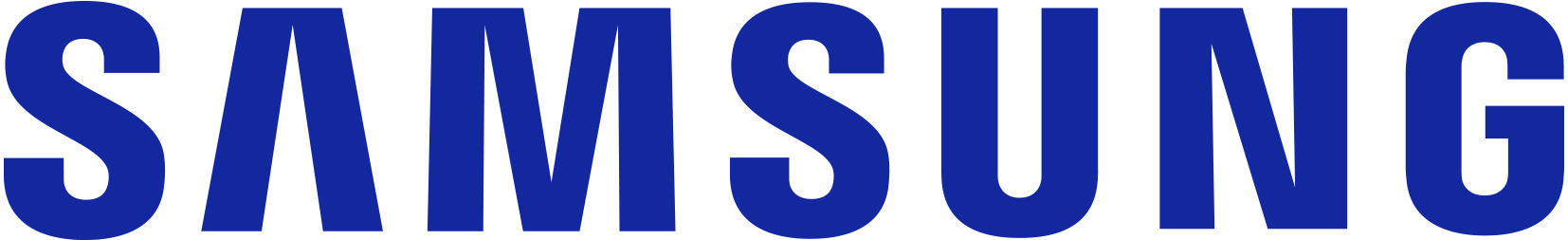 The growth of technology-assisted mobile working in the NHS
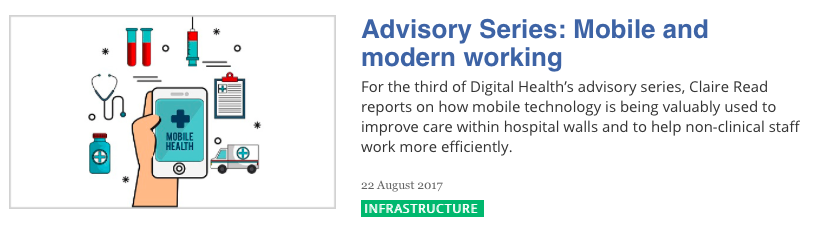 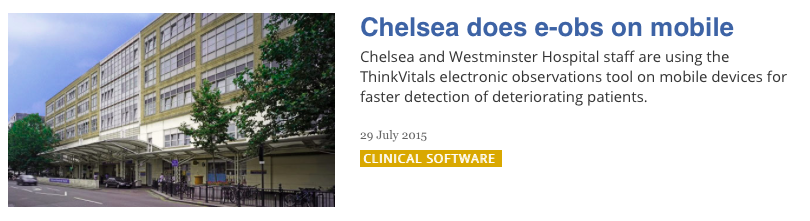 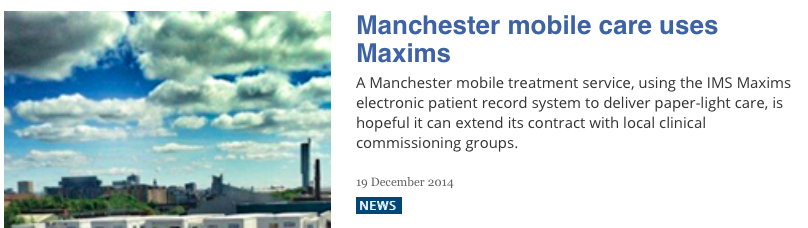 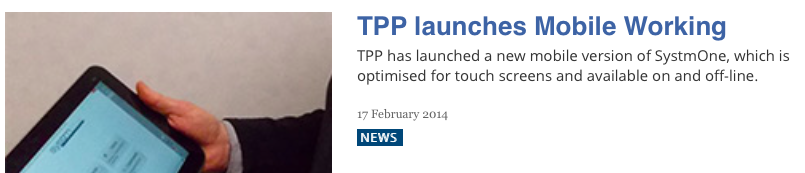 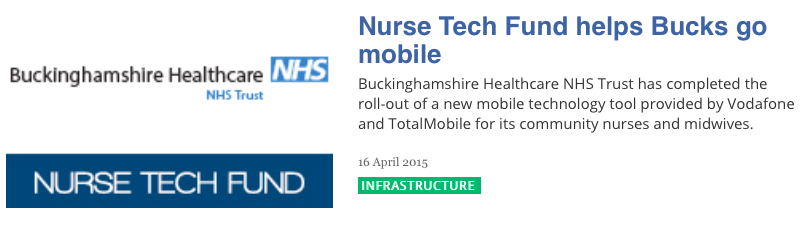 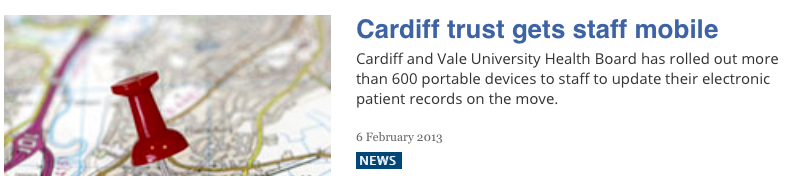 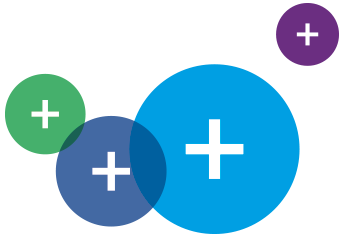 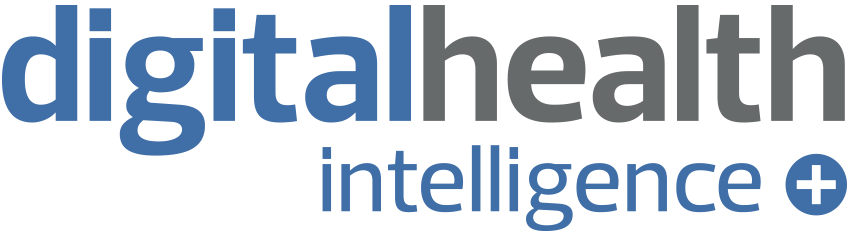 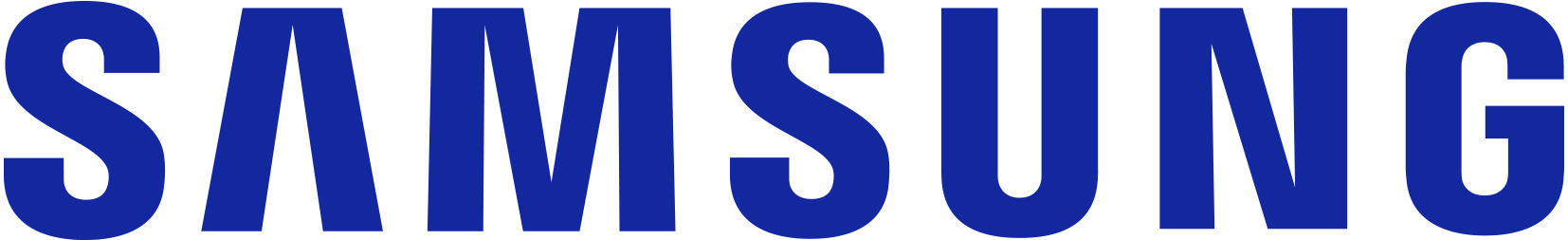 The growth of technology-assisted mobile working in the NHS
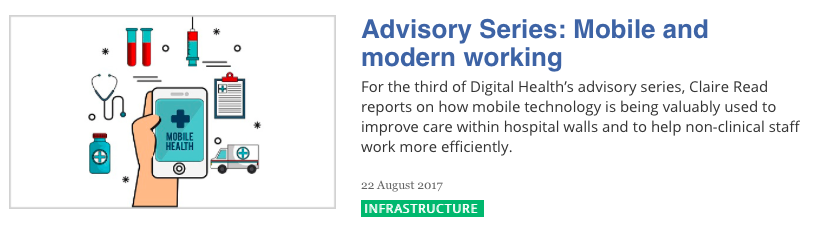 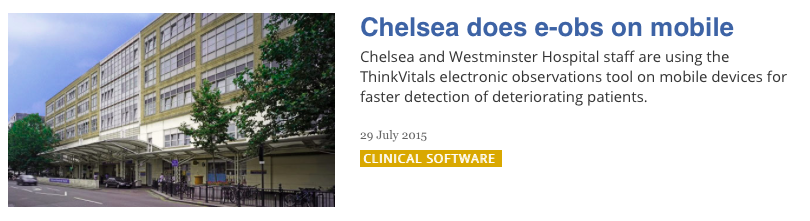 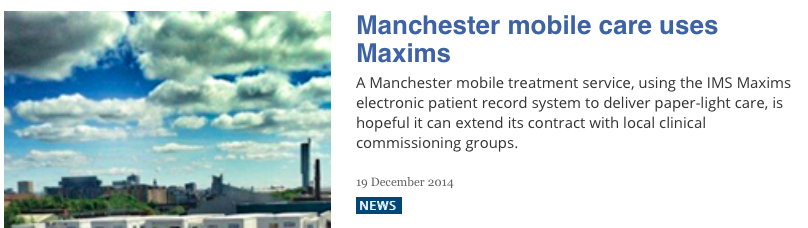 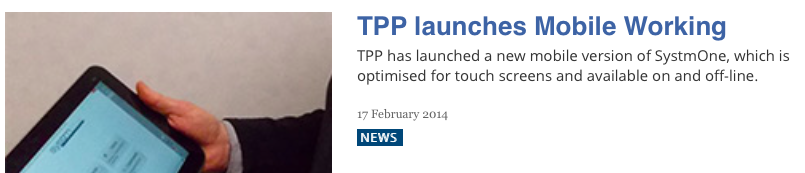 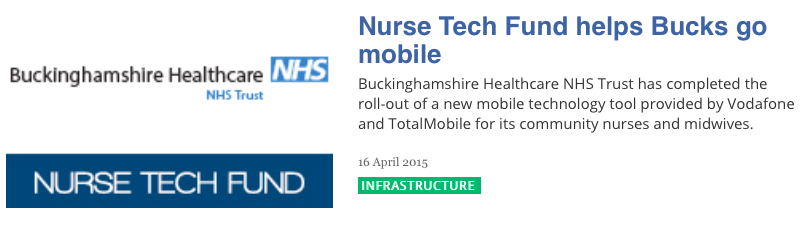 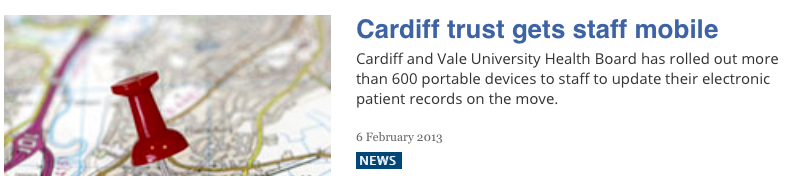 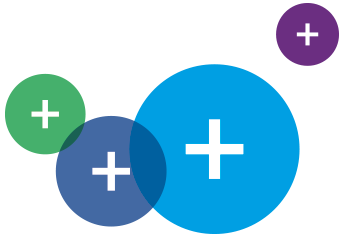 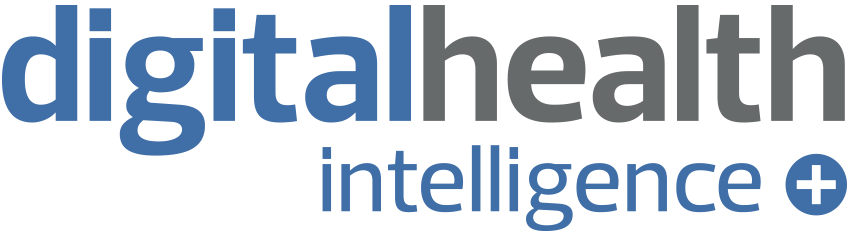 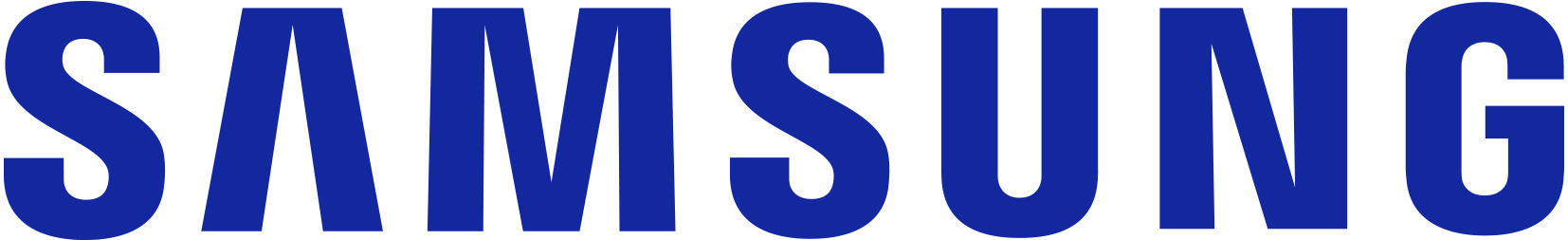 The report
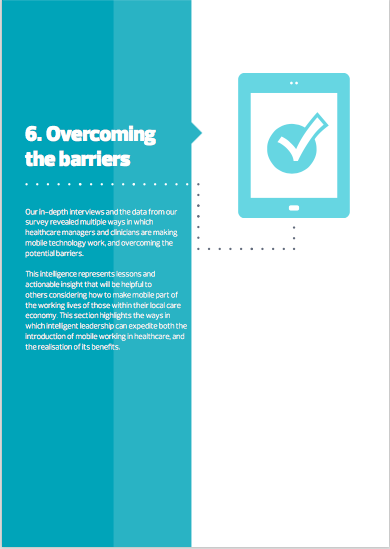 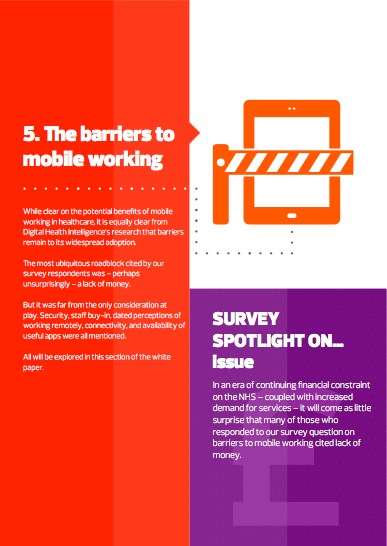 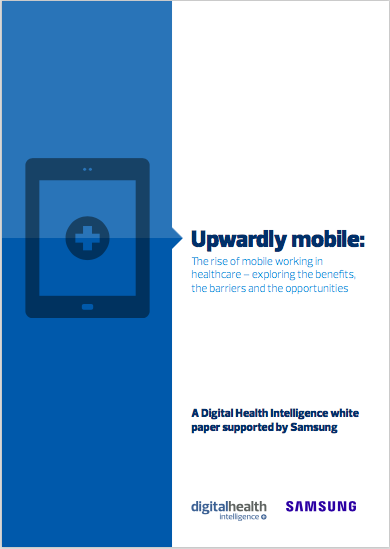 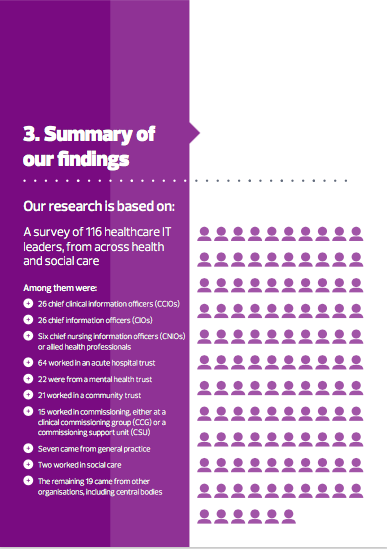 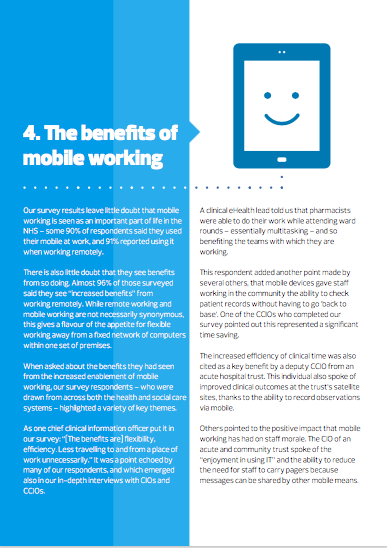 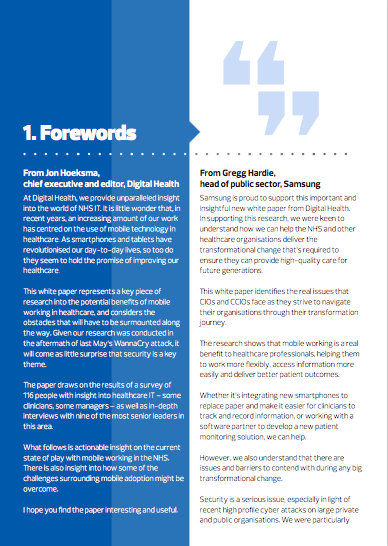 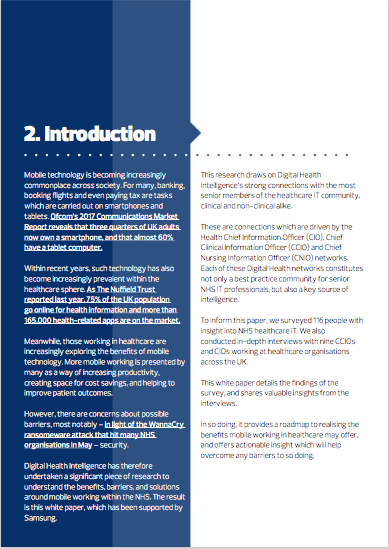 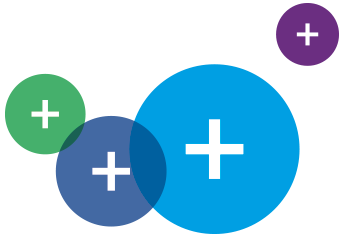 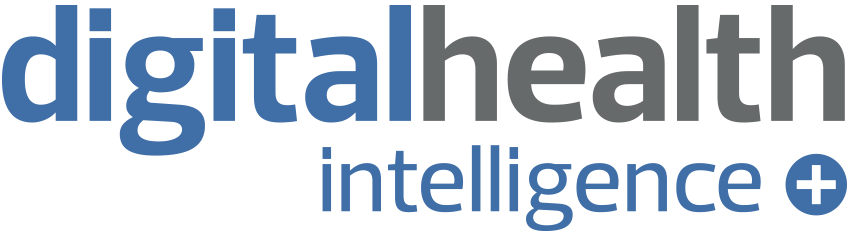 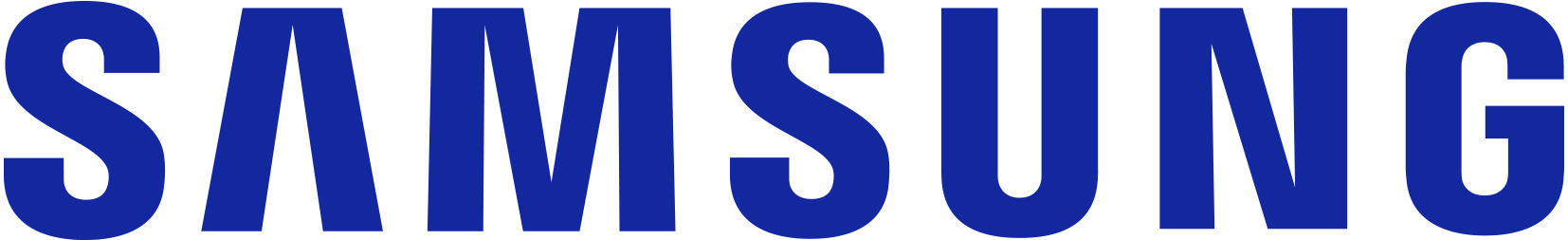 The research
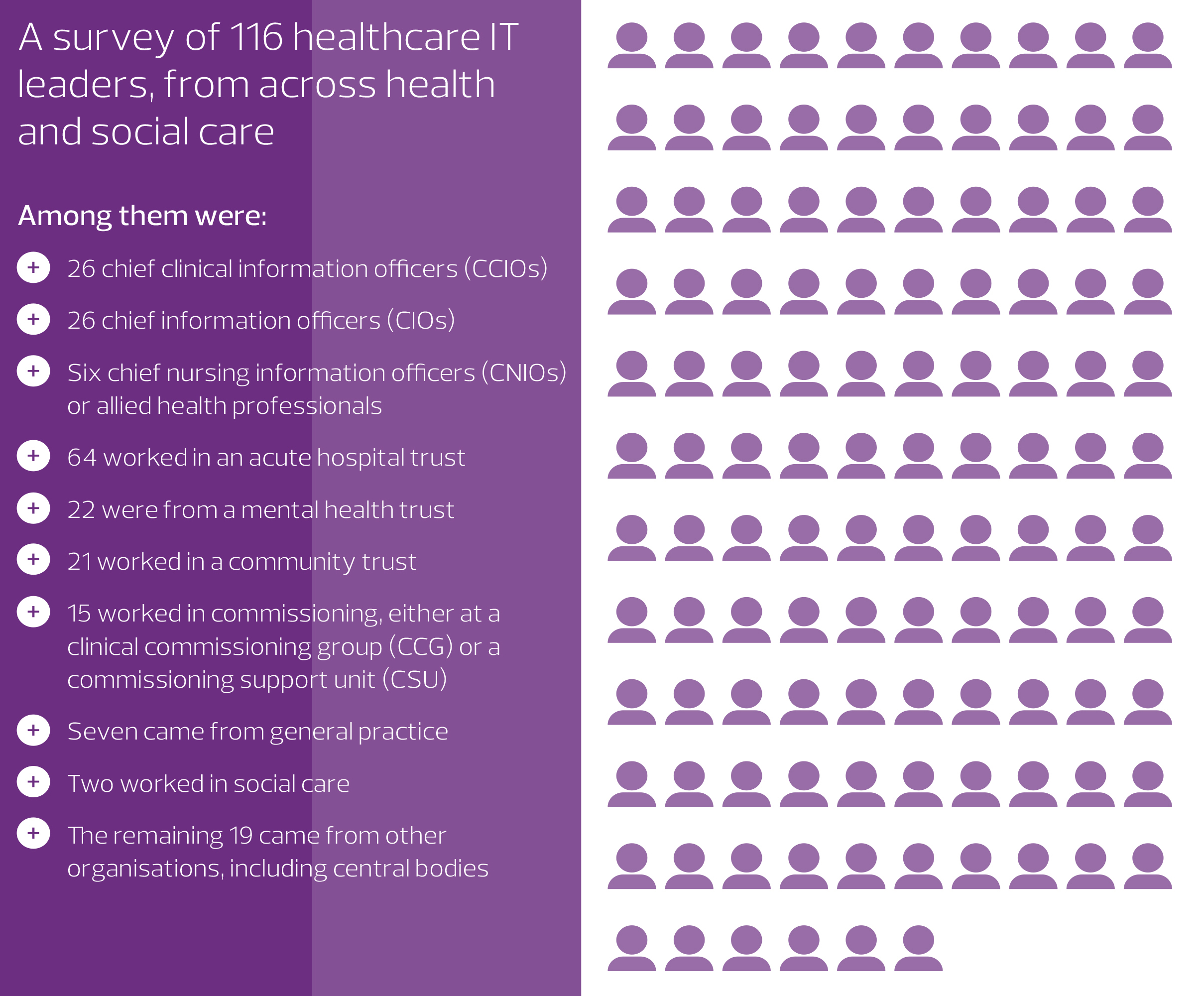 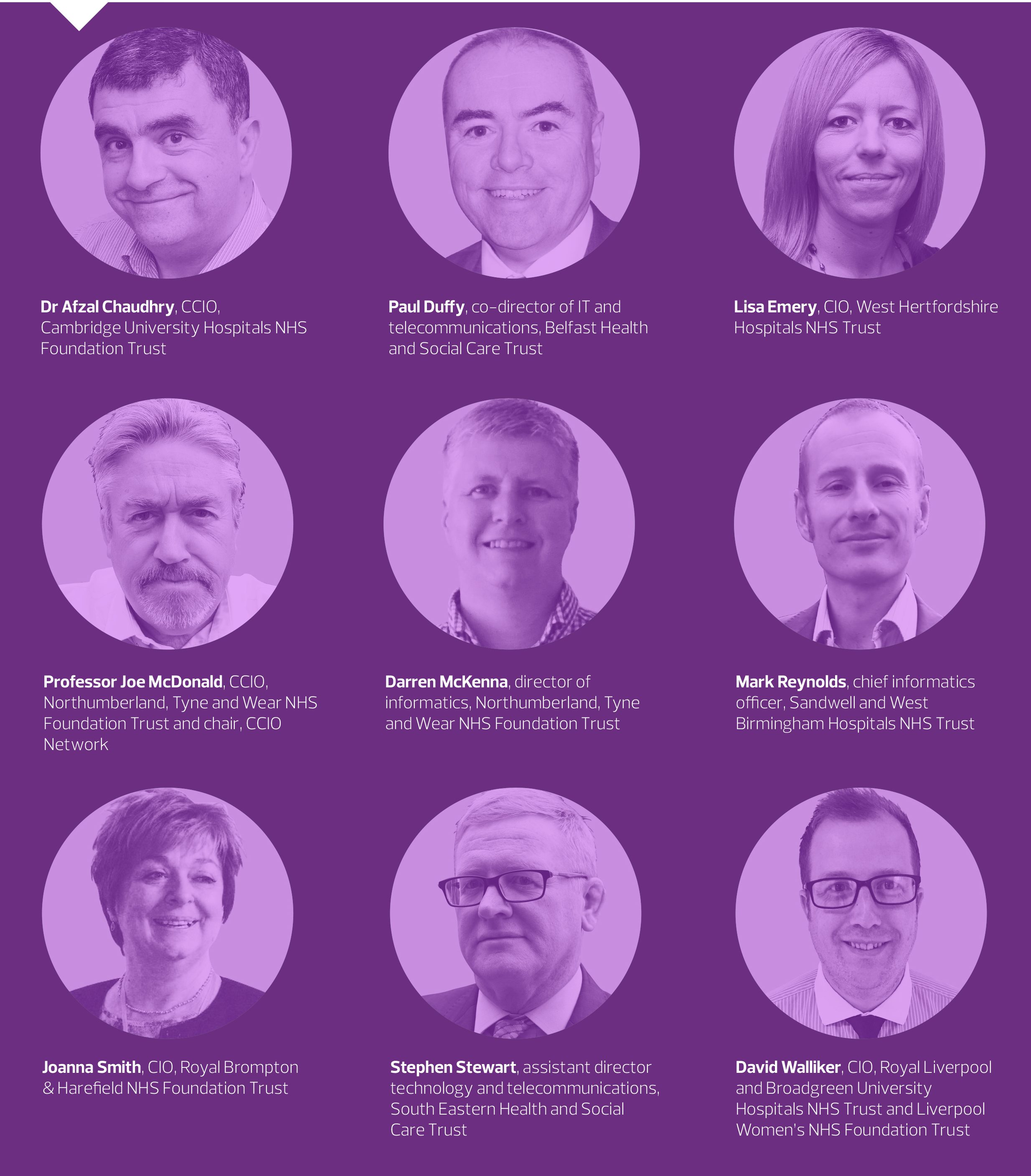 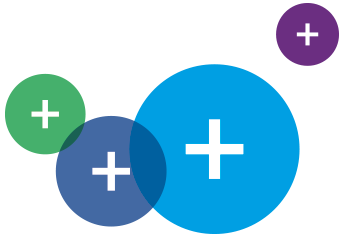 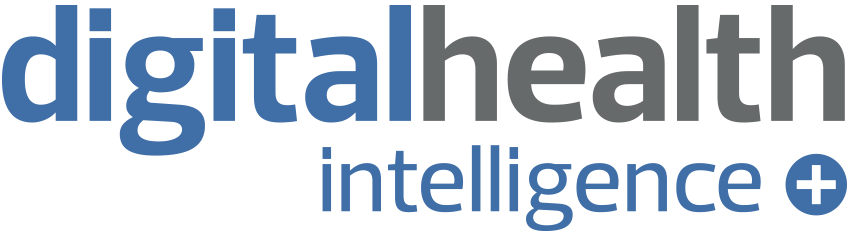 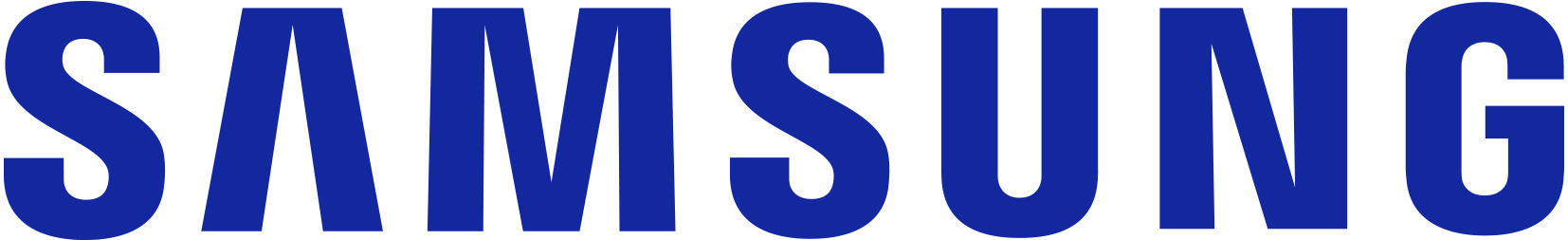 The benefits
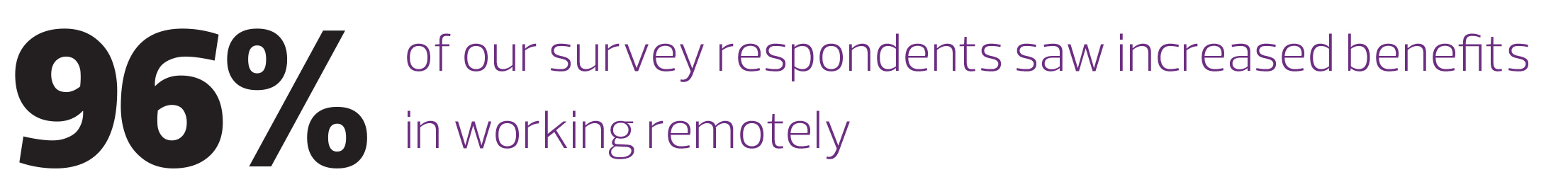 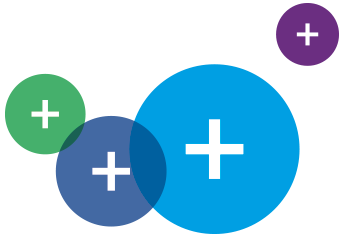 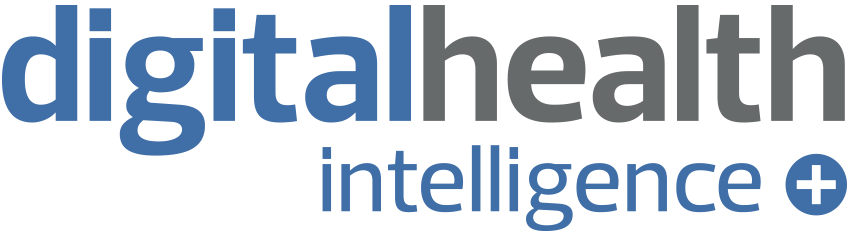 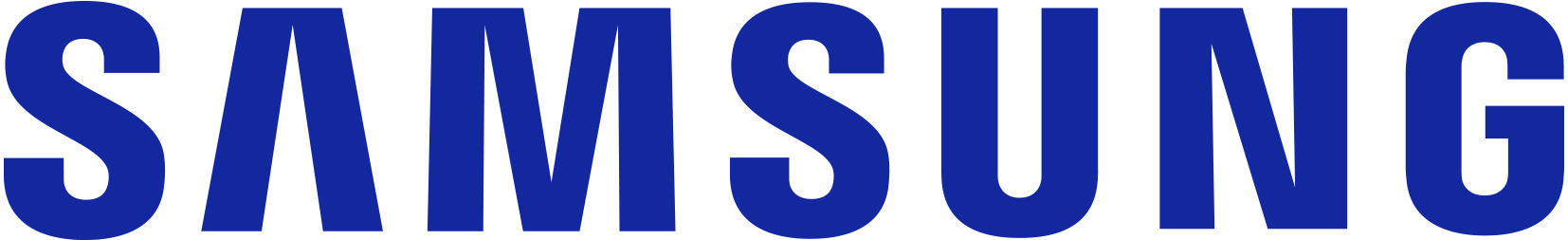 Increased productivity and greater efficiency
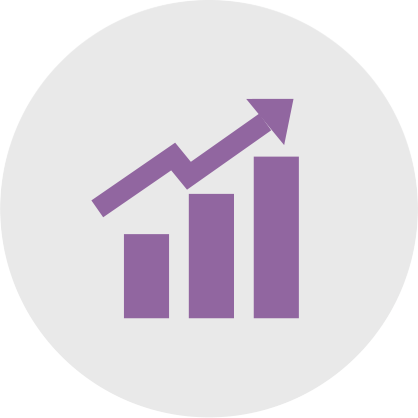 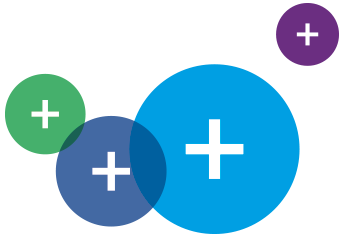 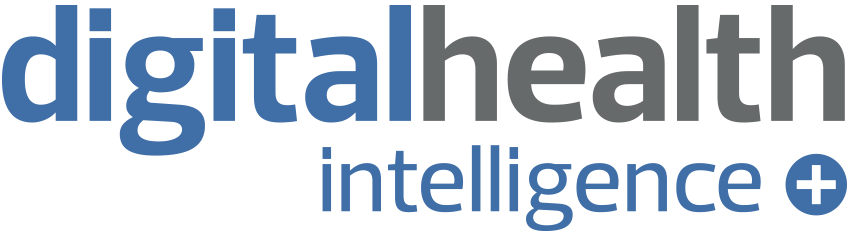 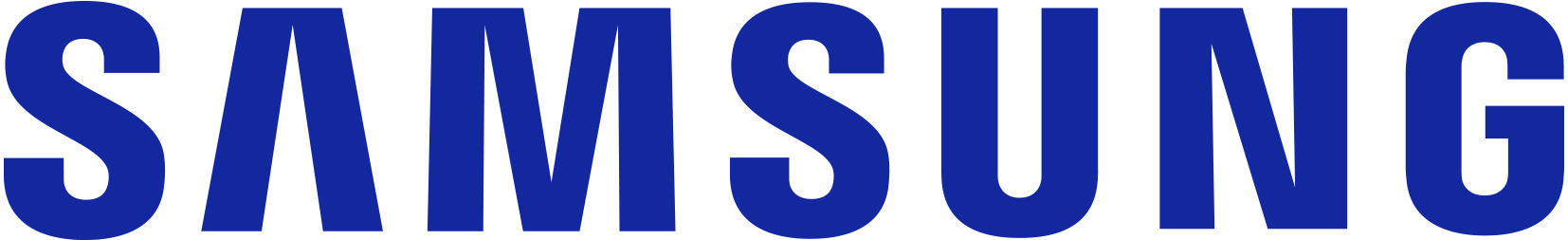 Decreased need for staff to travel, and resulting cost savings
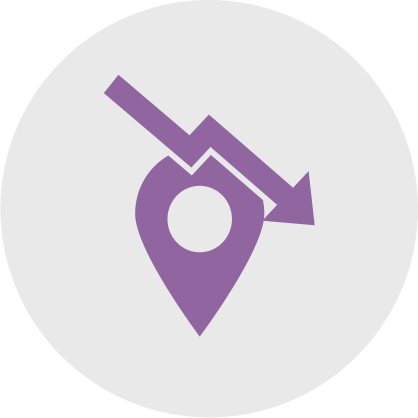 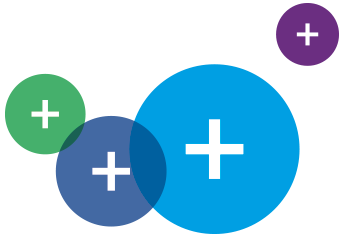 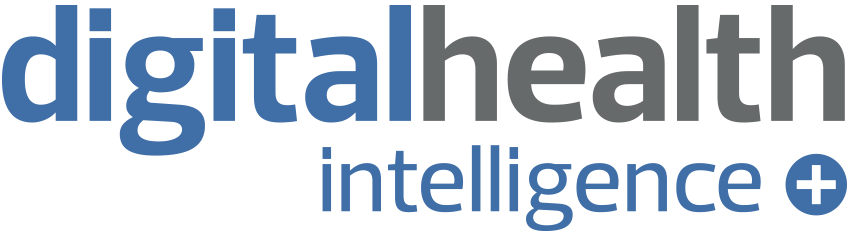 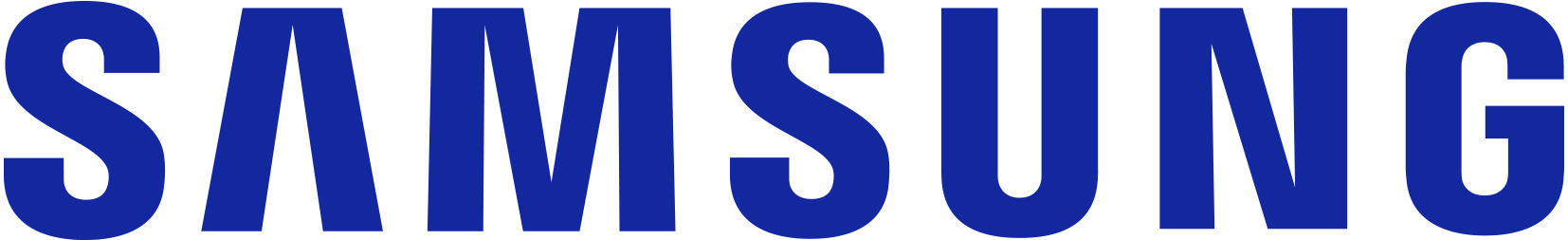 Better engagement with patients
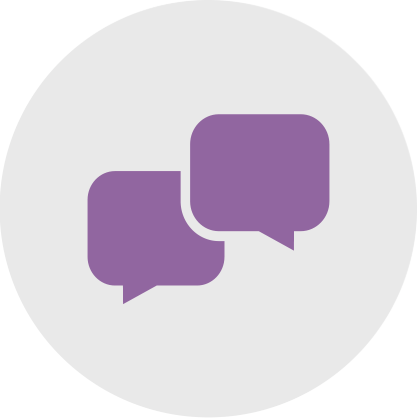 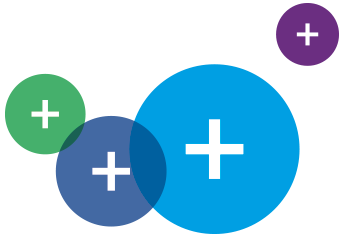 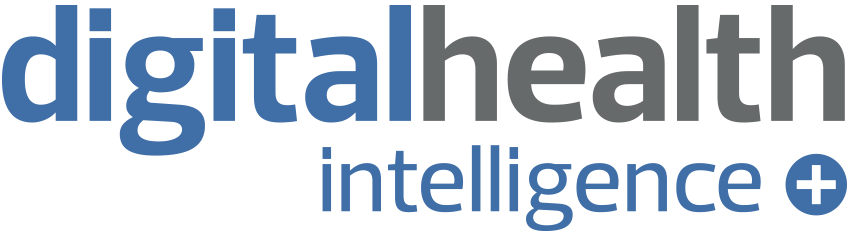 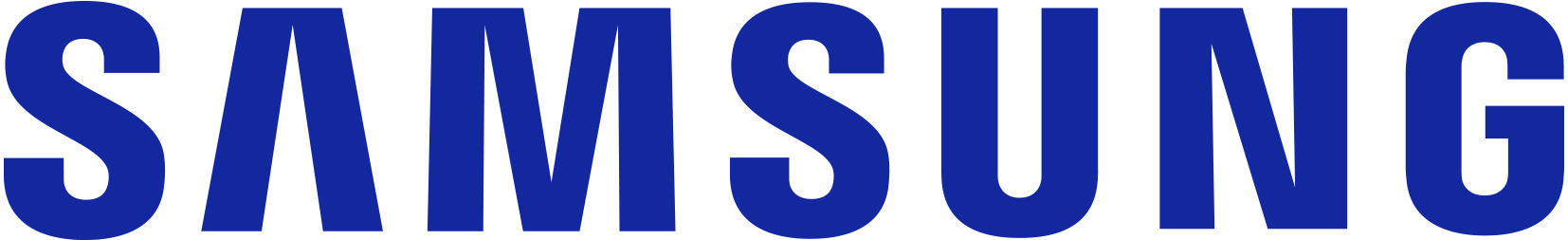 Increased patient safety
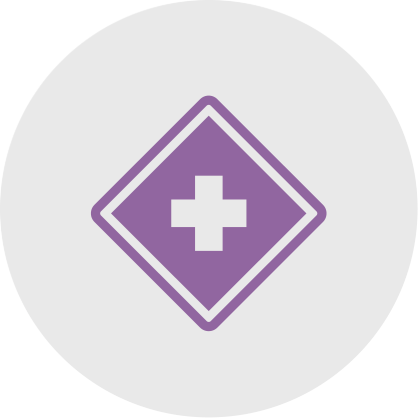 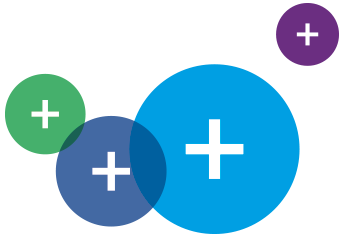 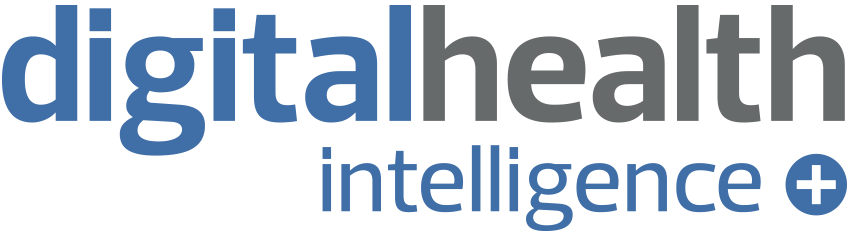 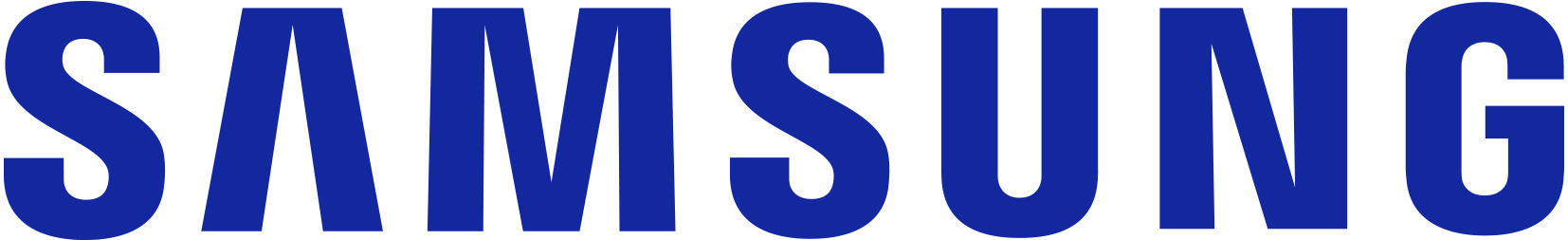 Better understanding of capacity within hospitals
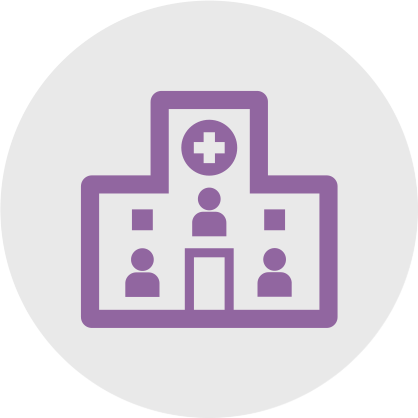 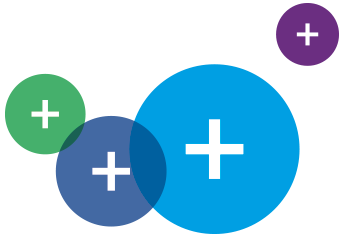 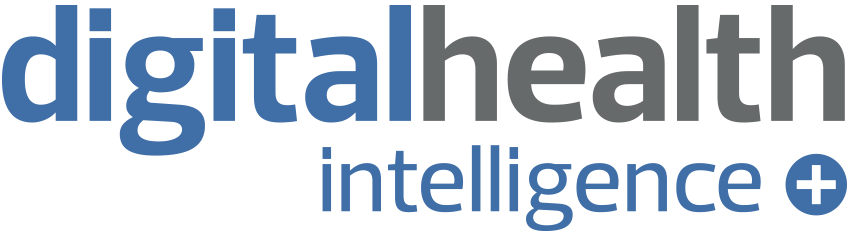 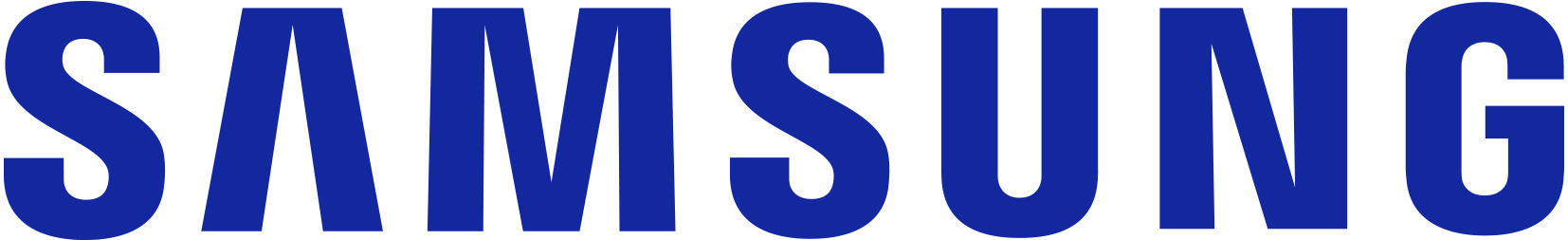 Less disruption to staff on call
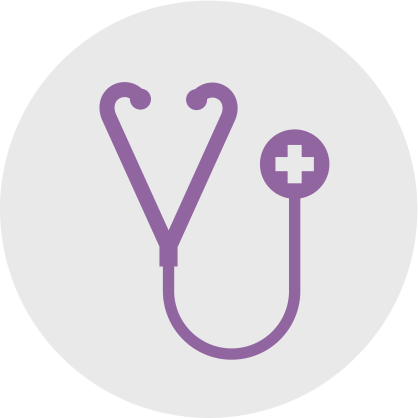 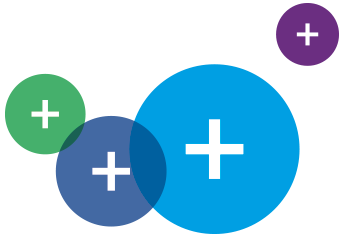 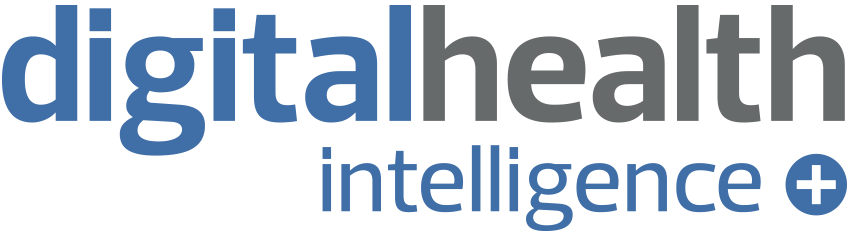 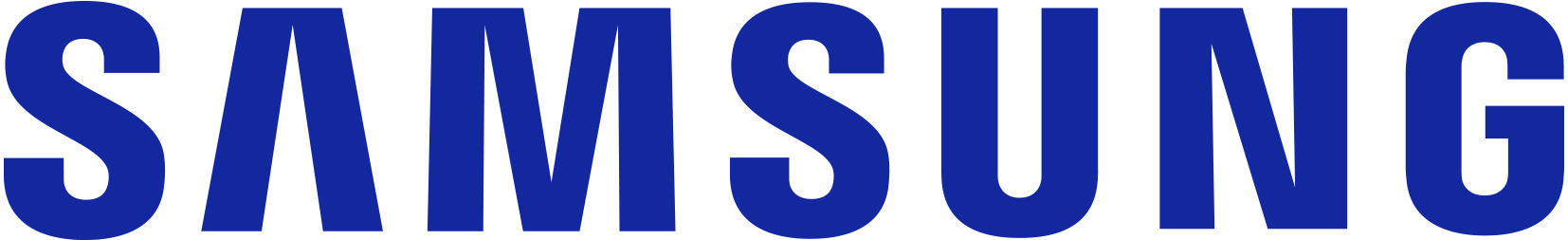 The barriers
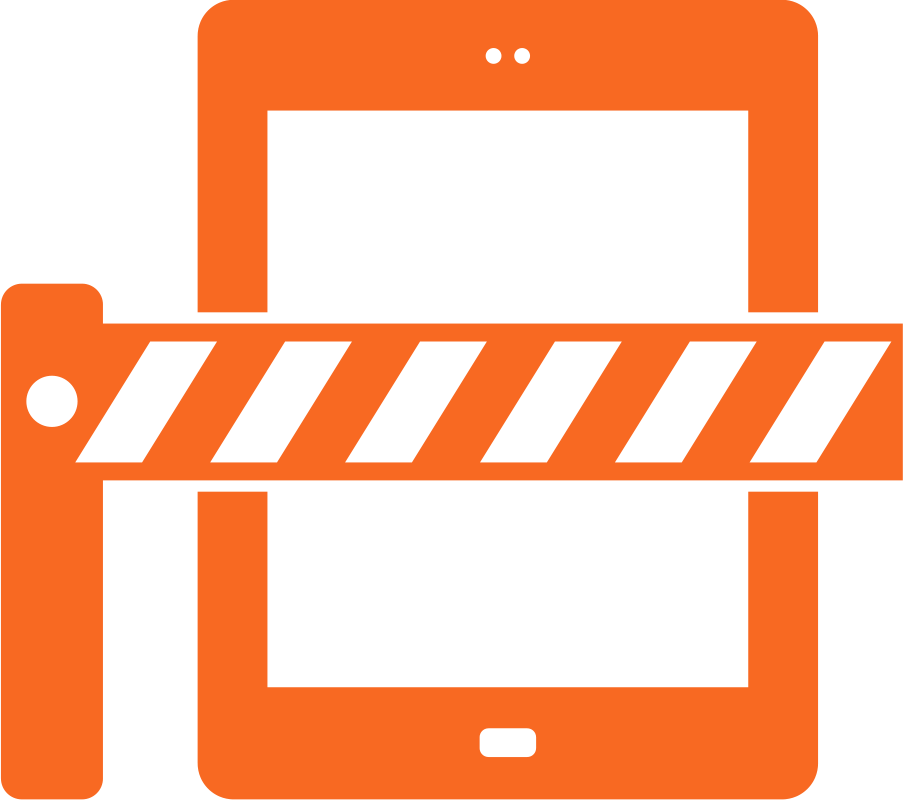 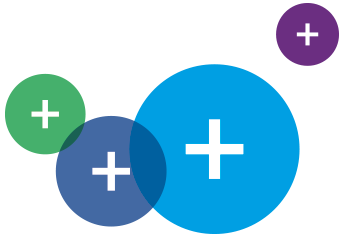 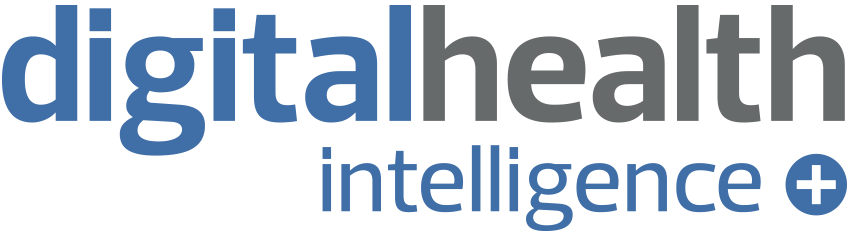 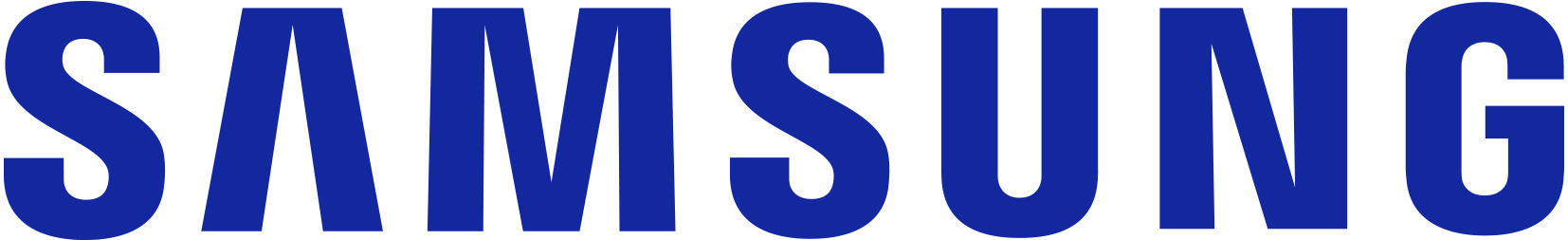 The barriers
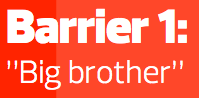 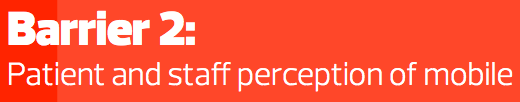 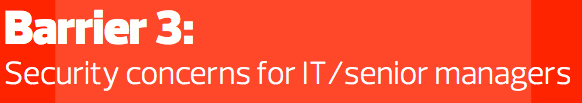 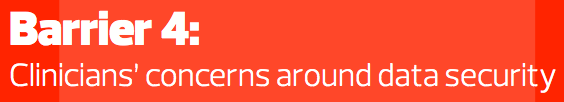 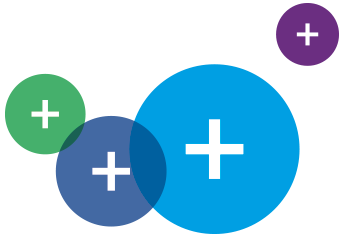 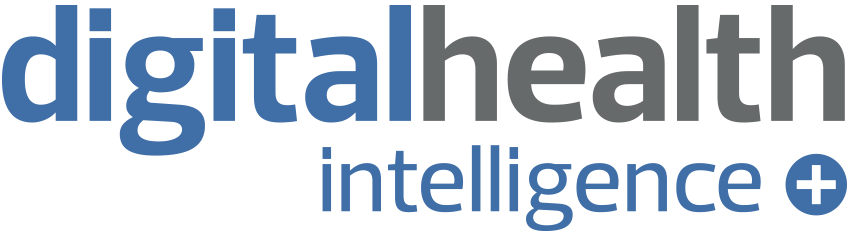 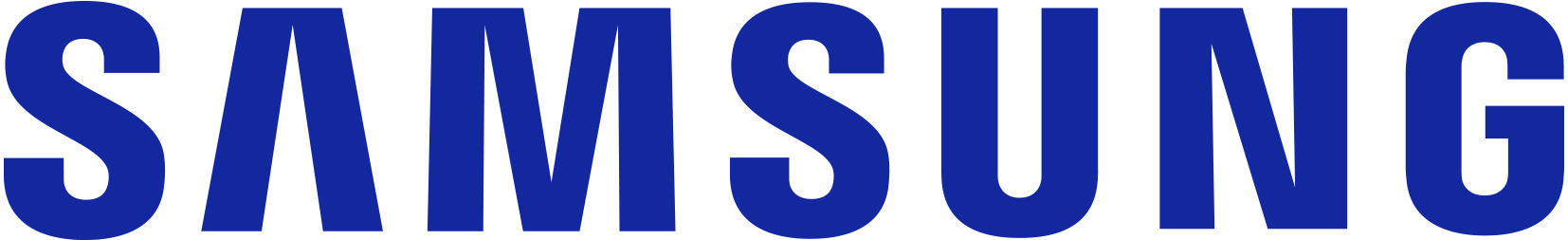 The barriers
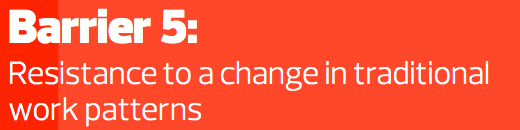 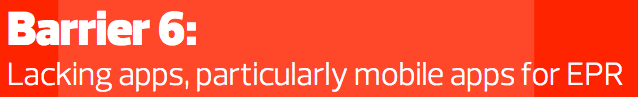 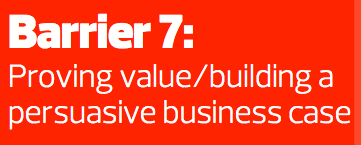 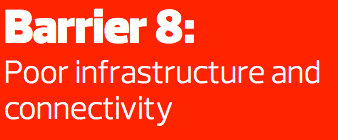 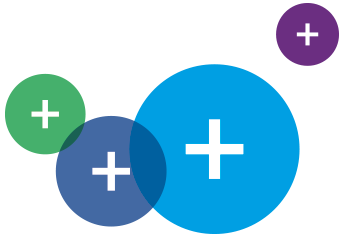 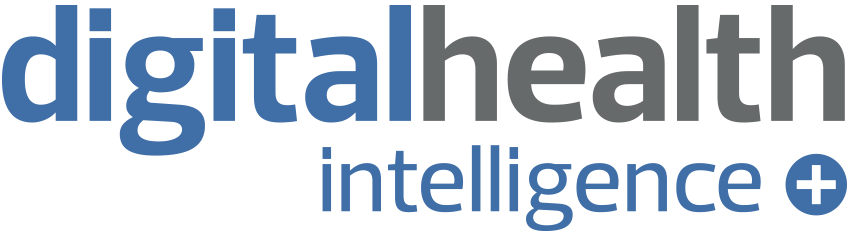 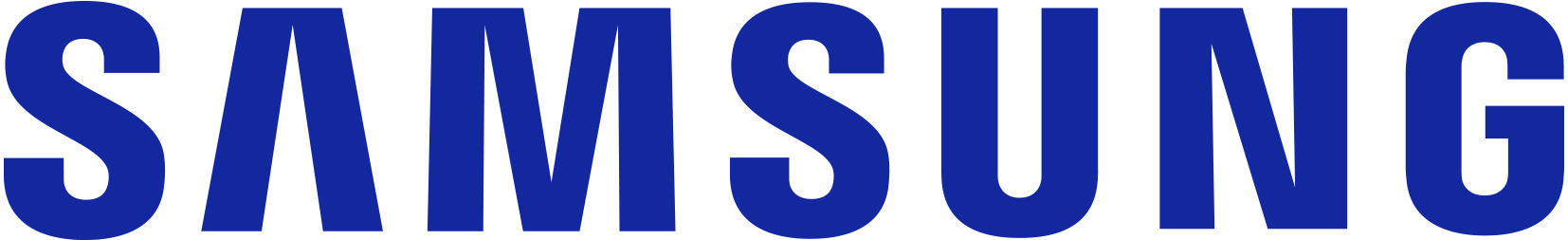 Cybersecurity
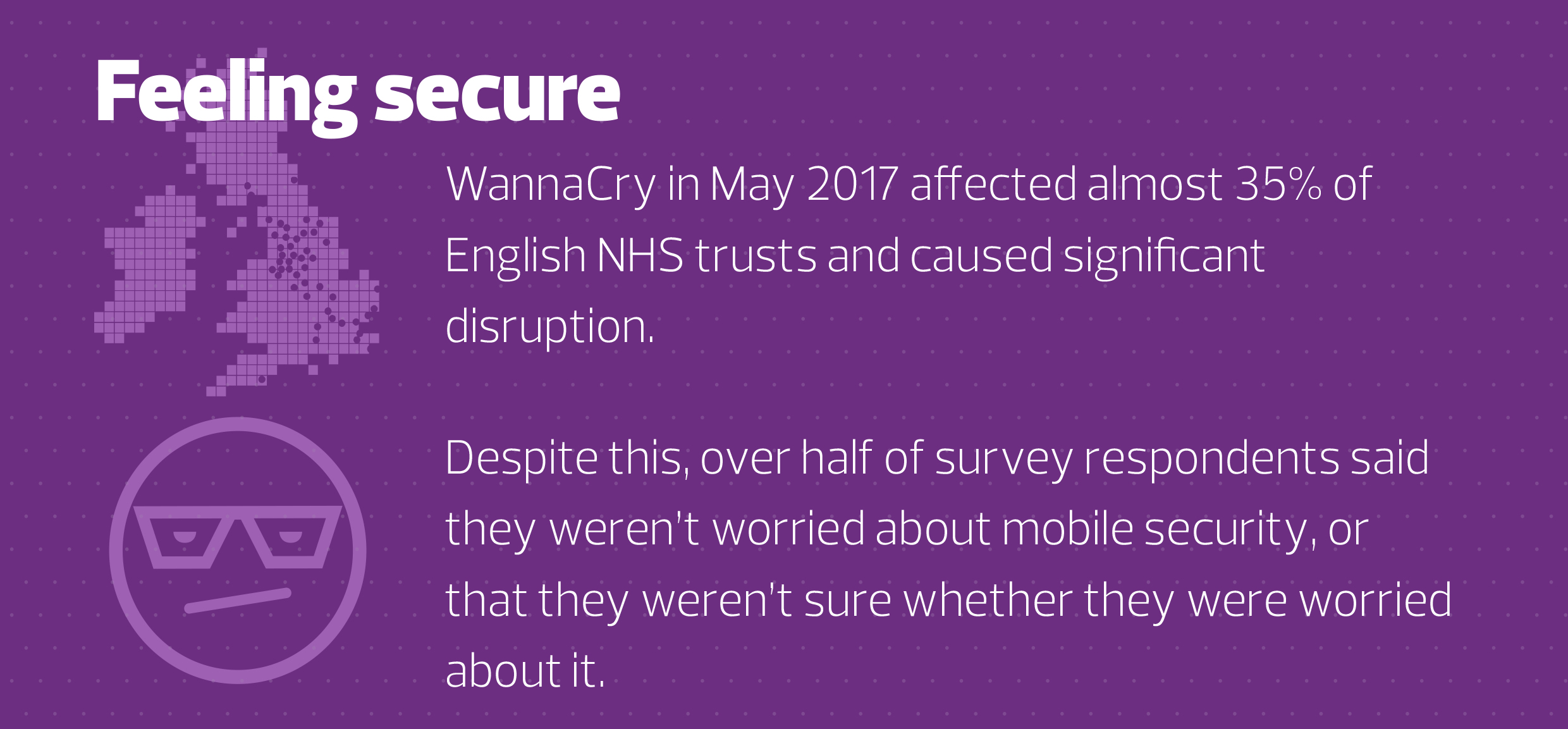 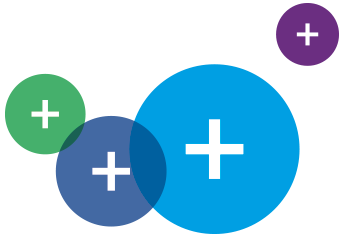 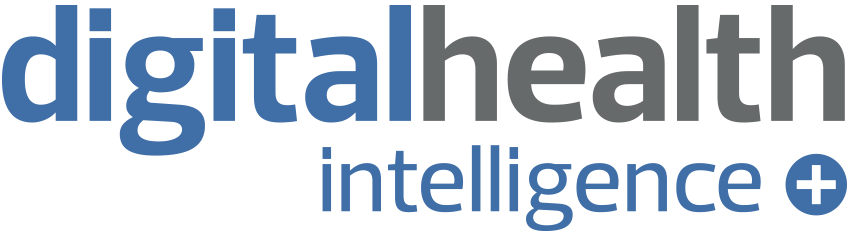 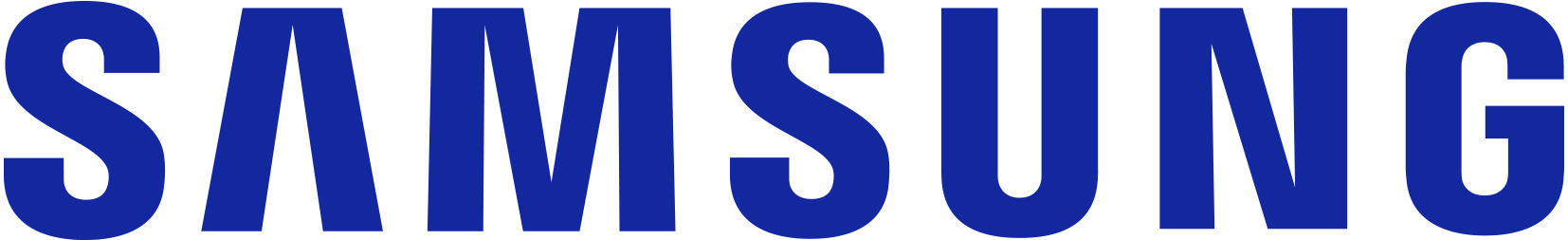 Lacking apps
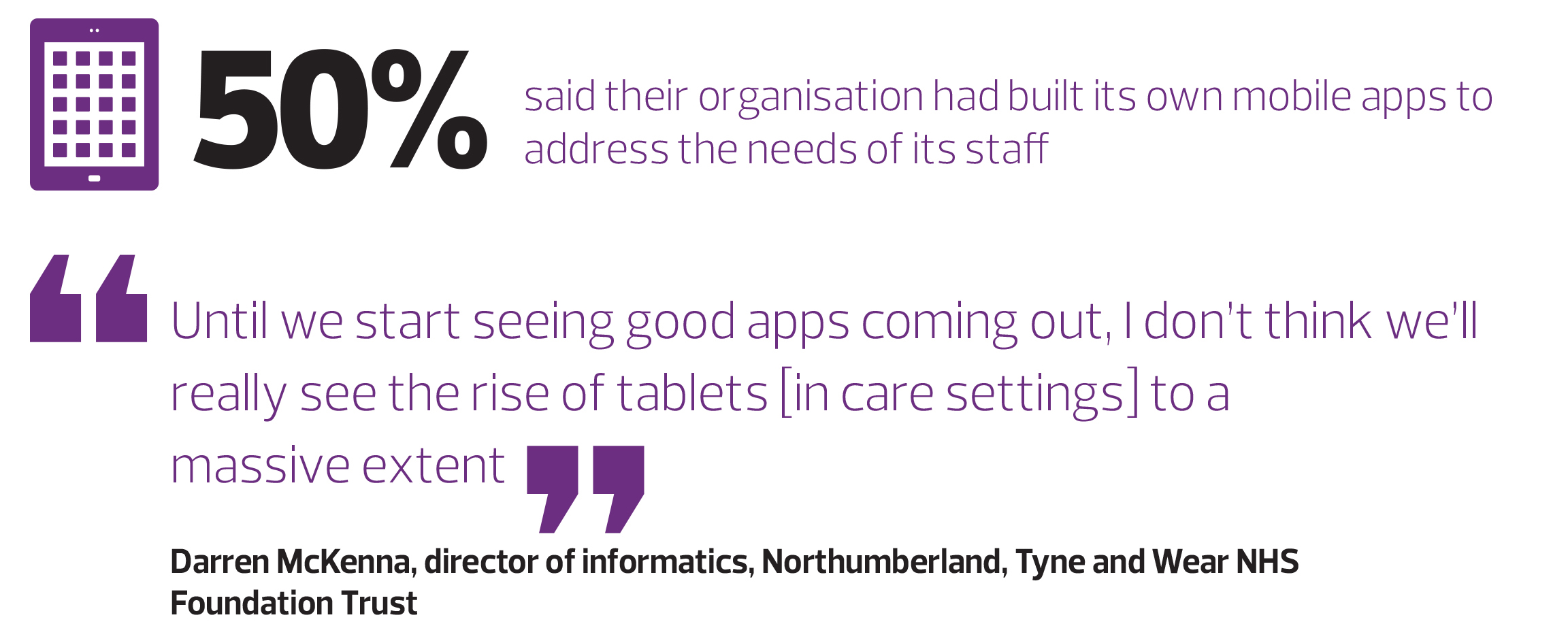 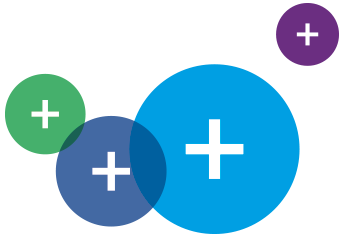 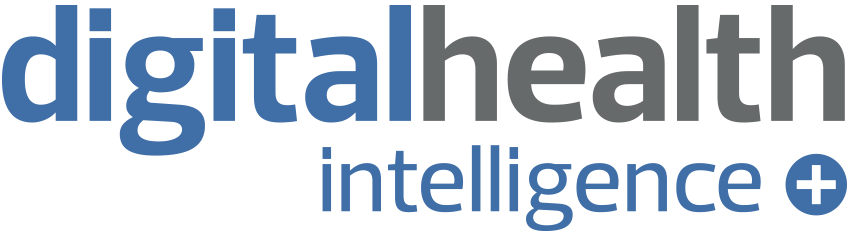 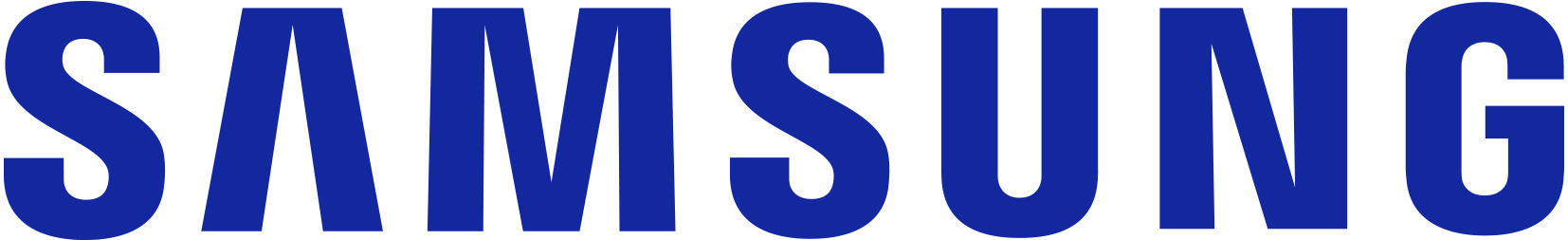 Solutions
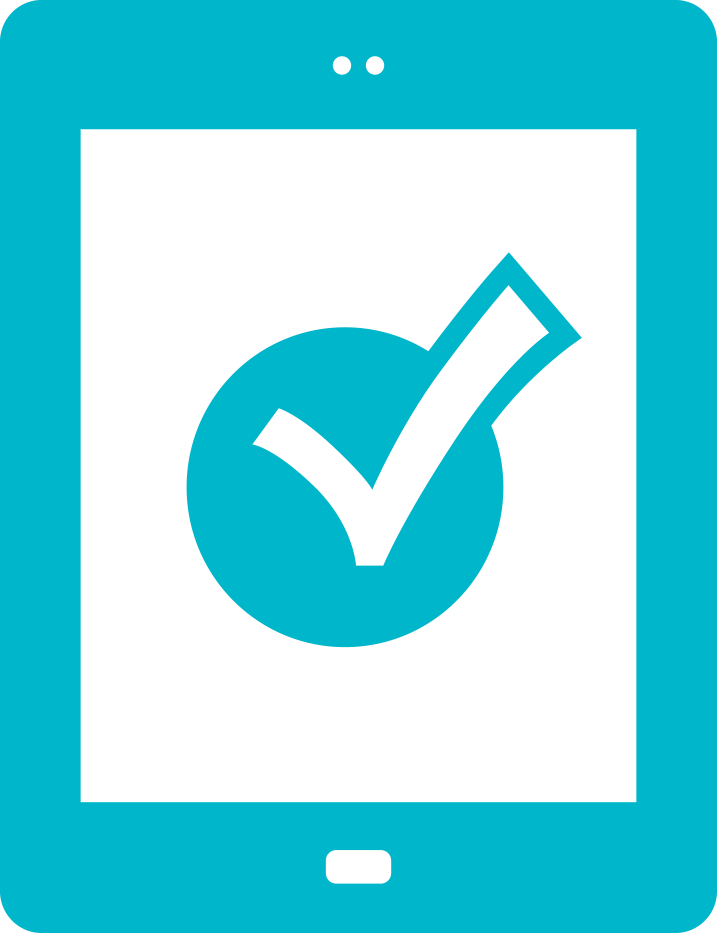 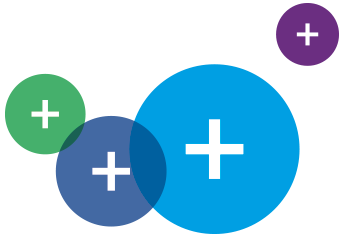 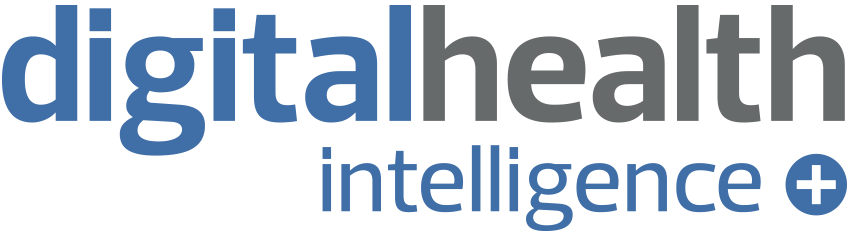 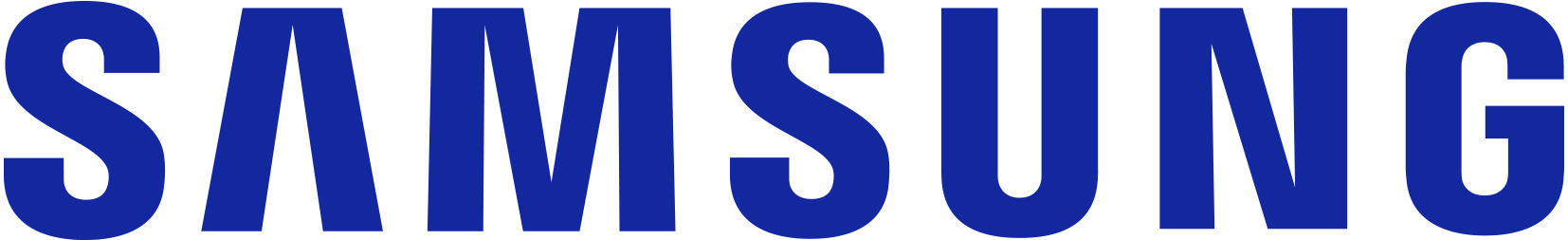 Solutions
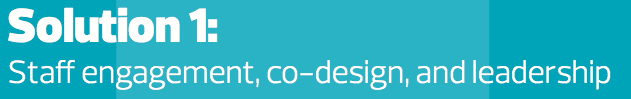 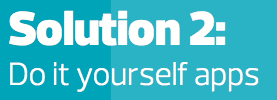 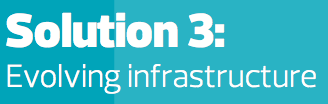 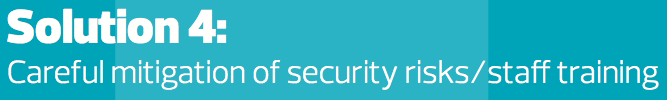 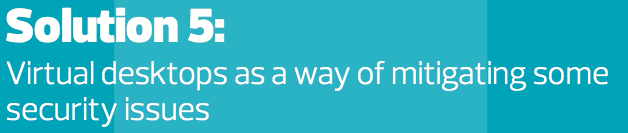 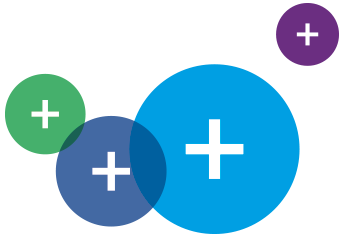 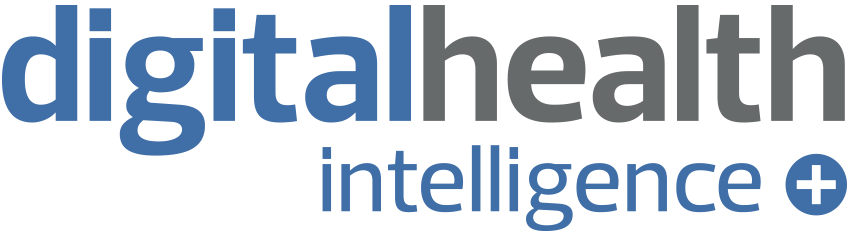 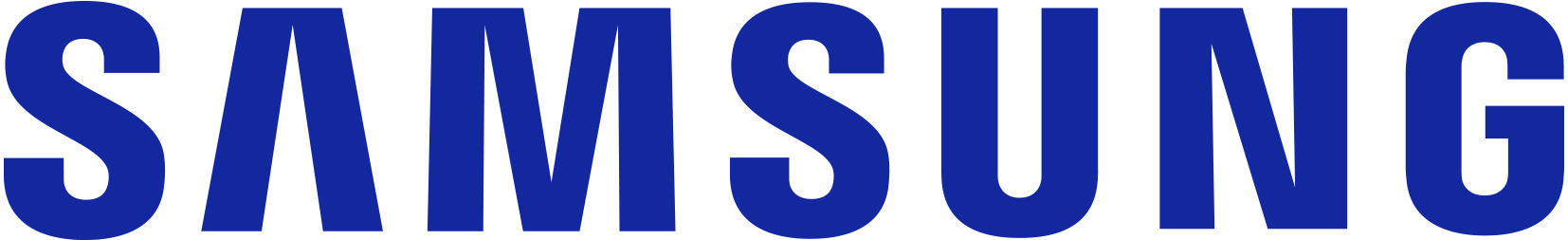 The challenge
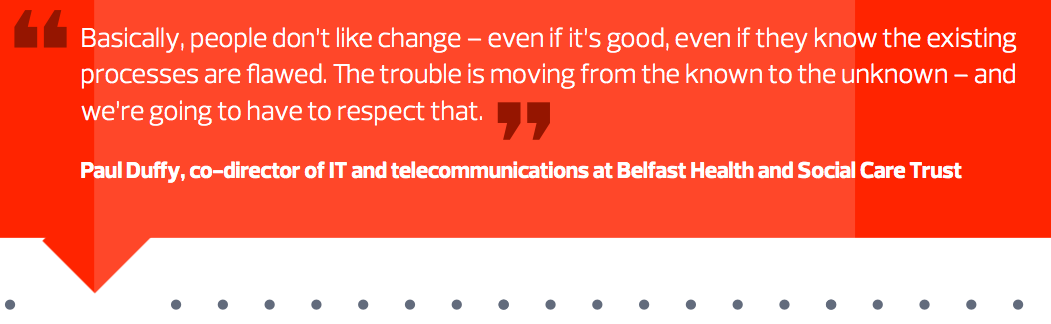 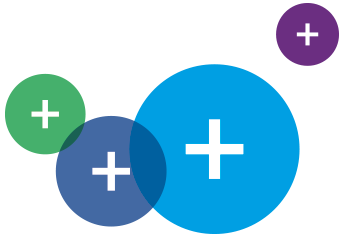 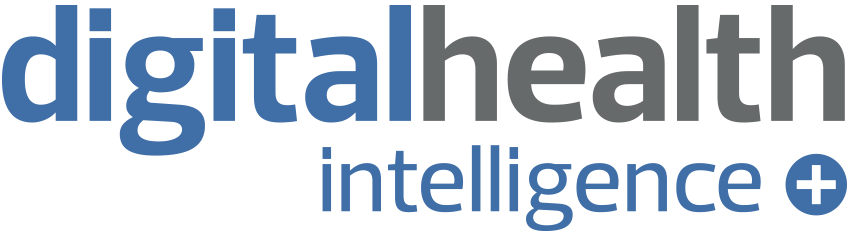 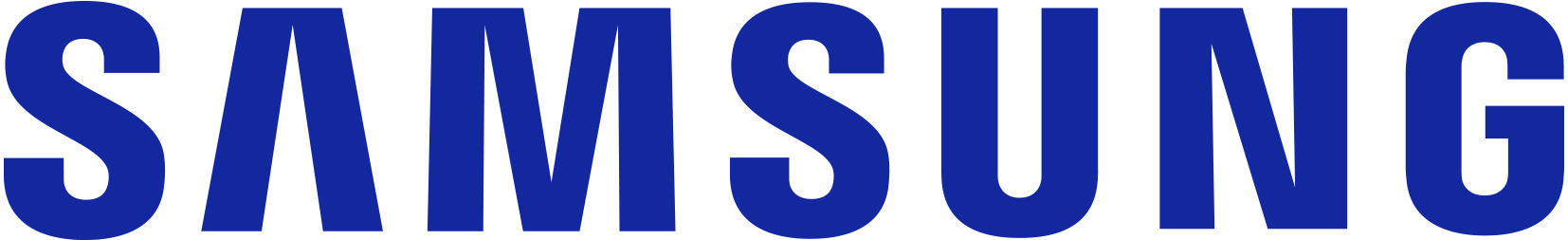 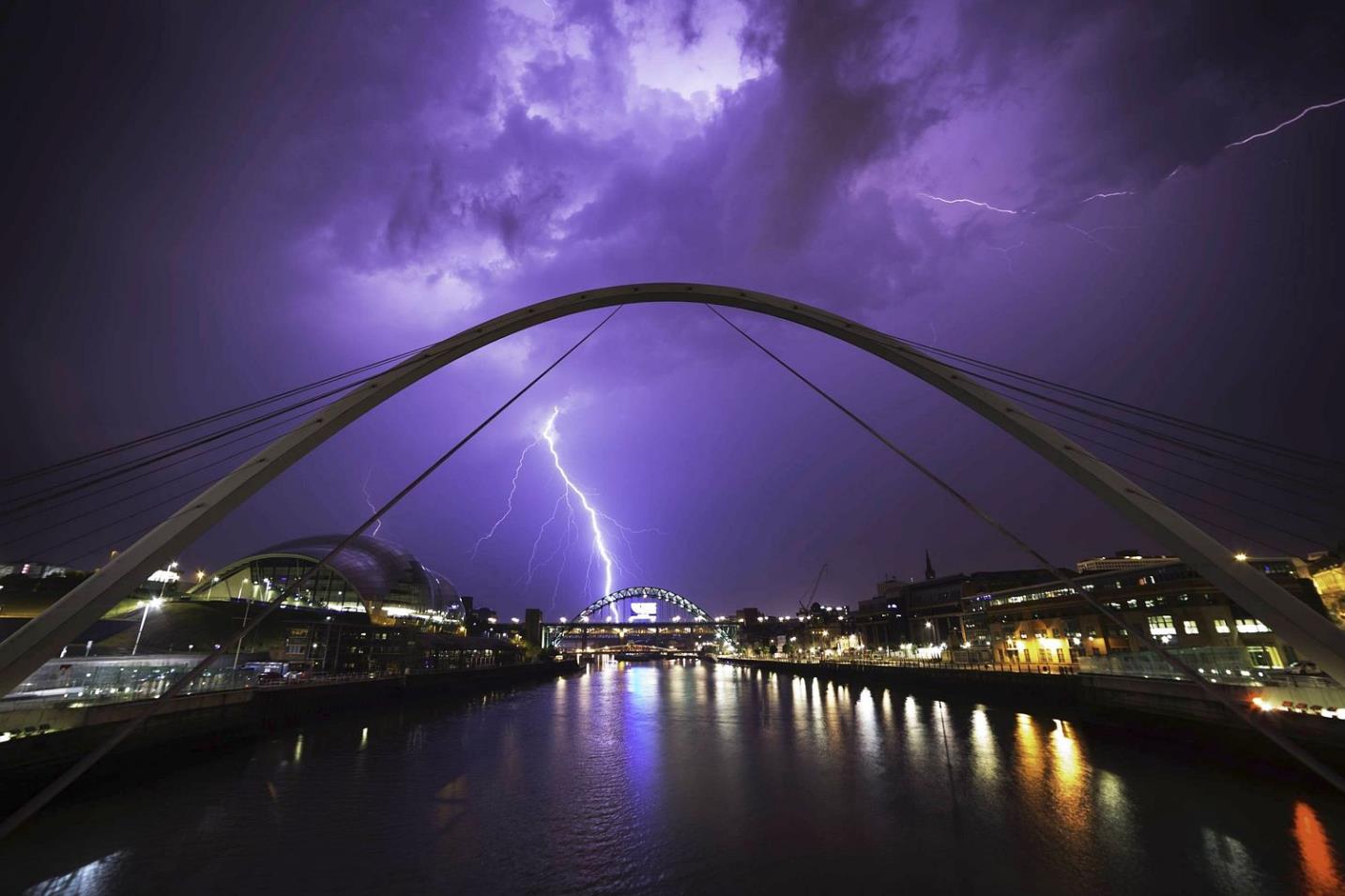 Digitally Equipped Trust  + Mobile Enabled Clinician
= 
Digitally Empowered Patient
NTW patient profile
320,000 patients treated by NTW since 2006

40,000 current patients at any given time but < 600 of these are inpatients

63% of current patients are long-term (> 3 years)

> 90% have never been an inpatient



Majority of patients are seen in the community and have multiple health needs.

Staff need to ensure continuity of recording and constant access to records.

Our records, like our staff need to be mobile!
About NTW
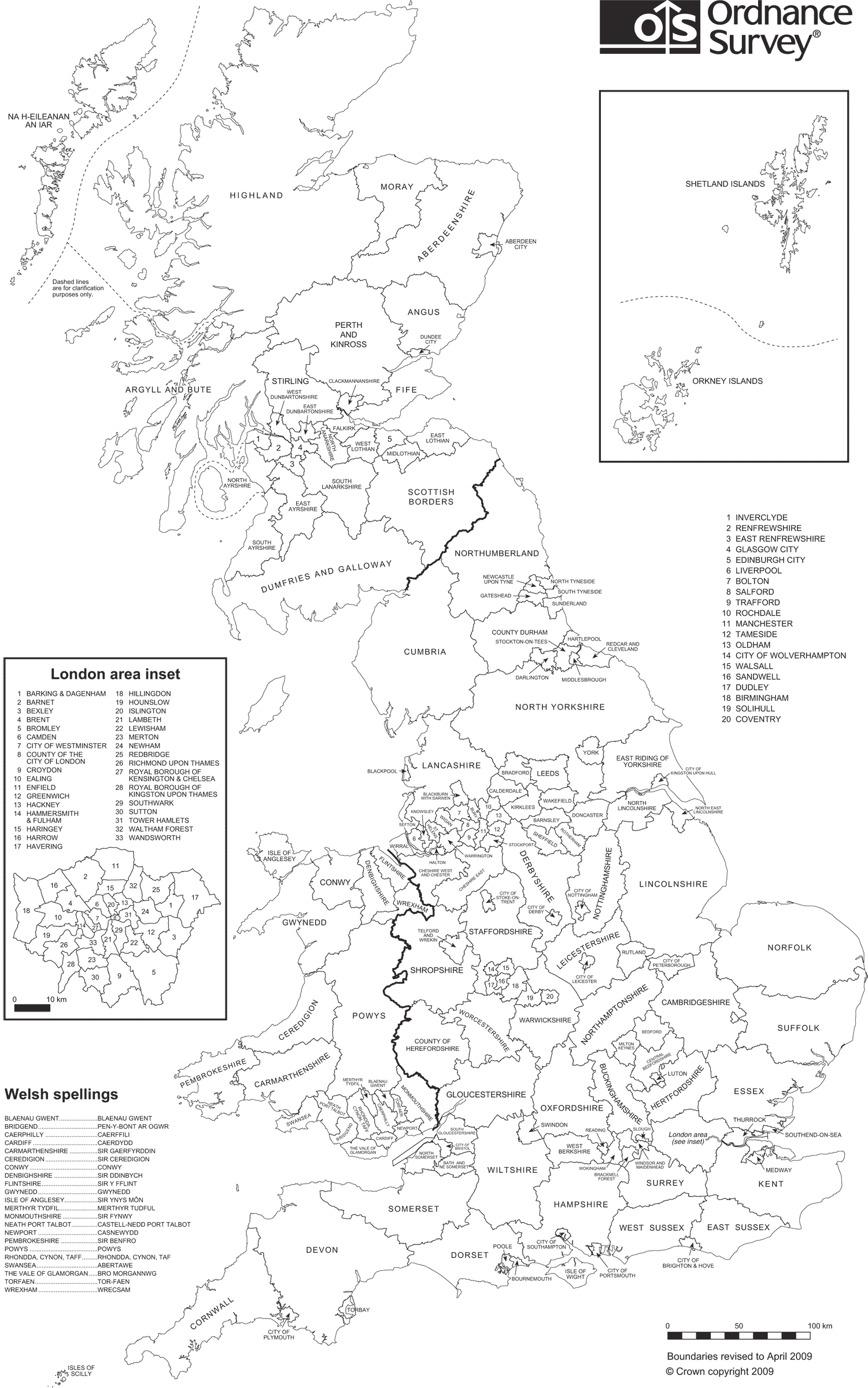 Formed in 2006 following merger of 3 separate Trusts.
One of the largest mental health and disability trusts in England.
Employs over 6,500 staff. 
Budget over £300m.
Serving a population of over 1.4 million.
Covering an area of 2,200 square miles
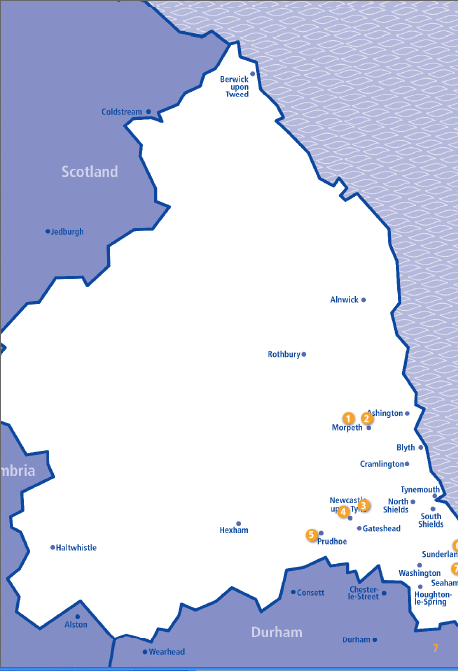 NTW Geography
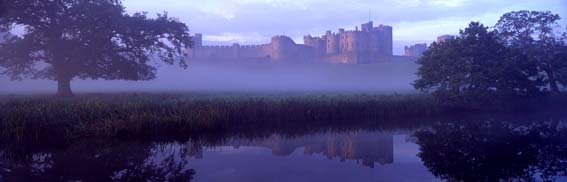 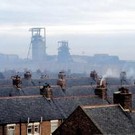 In 2014, 38 million adults (76%) in Great Britain 
accessed the Internet every day
In 2014, 74% of all adults bought goods or services online, up from 53% in 2008.
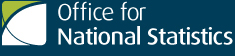 [Speaker Notes: 90% of CYPS teenagers have smart phones]
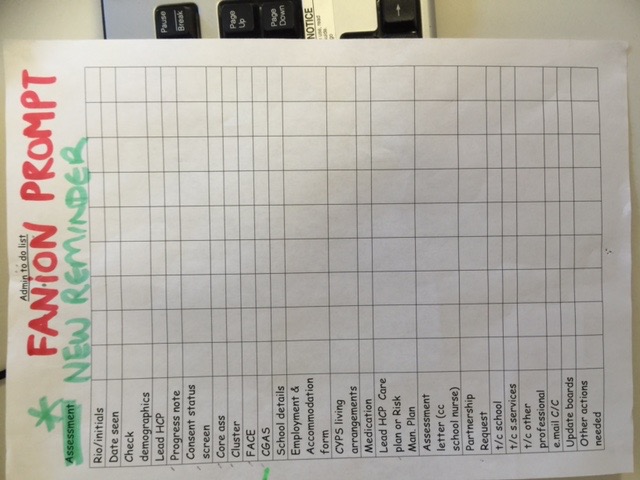 [Speaker Notes: Electronic Patient Records have significantly raised the data collection burden on clinicians. 
This list was spotted on the wall of a clinic in Sunderland and is a list of all the data fields that need to be filled in by the clinician at first appointment.
All to be typed by people who can’t type, and all before you get to “What can we help you with?”
WE HAVE DIGITALLY HANDICAPPED CLINICIANS only 25% of whose time is spent in front of the patient]
GP Refers Patient Electronically
The referral includes email address 
and mobile number
Electronic System processes incoming referral, updates or creates the demographic record and referral and notifies clinician
[Speaker Notes: Other Industries get the customer to log in and do most of the admin BEFORE entering the service. E.g. Easyjet]
Clinician reviews referral and selects assessment forms 
to be completed by the patient.
An automated welcome email is sent to the Patient with a link to complete 
assessments.
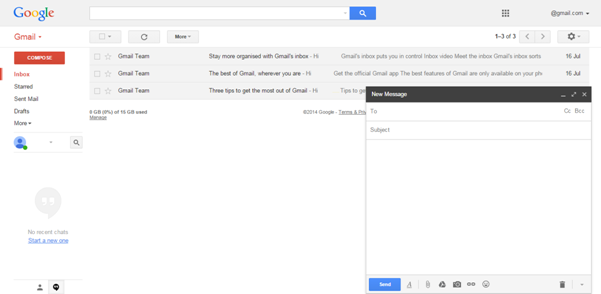 [Speaker Notes: We the NHS must be the only organization in the world not collecting the customers email address.
We currently spend £14k per week on a typing pool to transcribe clinicians notes into Rio. With speech recognition and virtual robots doing the typing we can liberate clinical and admin time.
GET THE MACHINES TO DO THE WORK.]
A View of the Primary Care Record

Mobile Access to Rio

Accurate real time dictation into Rio from smartphone using inbuilt voice rec

Video call Enabled
[Speaker Notes: A HAPPIER WORKFORCE WHO CAN WORK SECURELY FROM ANYWHERE]
Choice of real or virtual clinic
Choice of communication mode inc email
Self check in and assessment
Repeat Prescriptions
Peer Support
Access to self treatment (Mood Gym, Big White Wall etc)
Automated customer feedback
[Speaker Notes: BECAUSE WE HAVE THE PATIENTS EMAIL ADRESS WE CAN GET INDUSTRIAL LEVELS OF FEEDBACK]
Less reliance on expensive real estate
More working from home
Less time and money lost to travelling
Reduced admin by clinicians
Physical health targets hit with info from GP
Recruitment out of area
Treat patients out of area
Postage
[Speaker Notes: WE CURRENTLY SPEND £750K A YEAR POSTAGE
WE CAN DELIVER NTWS TRANSFORMATION FOR THE PRICE OF THE STAMPS!]
The digital empowerment of the patient requires
Courage re Information Governance 
Money

The system suppliers will not deliver this vision, we will have to do it ourselves. Now is  time to invest in IT
[Speaker Notes: THOUGH TIMES ARE TOUGH, WE HAVE TO TAKE MENTAL HEALTH ON LINE TO EMPOWER OUR PATIENTS. NTW ARE GOING TO INVEST IN A DIGITAL FUTURE]
Build your business on someone else’s expensive infrastructure
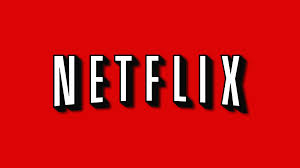 [Speaker Notes: Netflix built a global video streaming business by utilising Internet suppliers expensively developed infrastructure.
Blockbuster the video rental shop chain went bust because they failed to adapt and left themselves chained to expensive real estate based model.
The NHS has to adapt to survive and use the infrastructure that’s there
TAKE EXISTING CHEAP TECHNOLOGY AND APPLY IT TO MENTAL HEALTH]
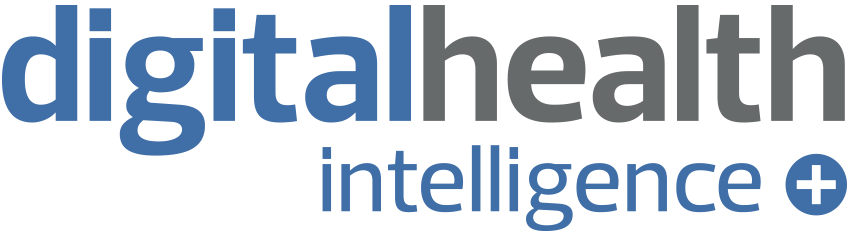 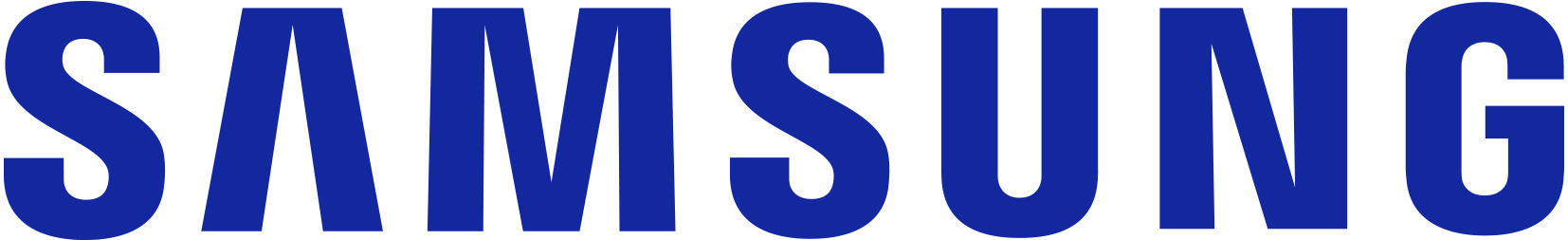 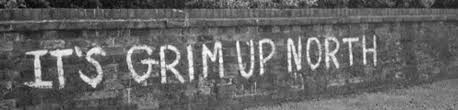 Work Securely from Anywhere – Reduce Travel

Project Knowledge to Anywhere  - Increase Productivity

Build your business on someone else’s expensive infrastructure – Reduce Estate

Information available at the point of delivery.

Reduce the cost of NHS IT
Mobile  Competition is hotting up
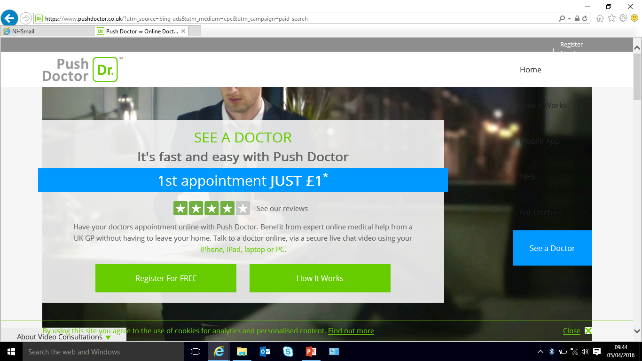 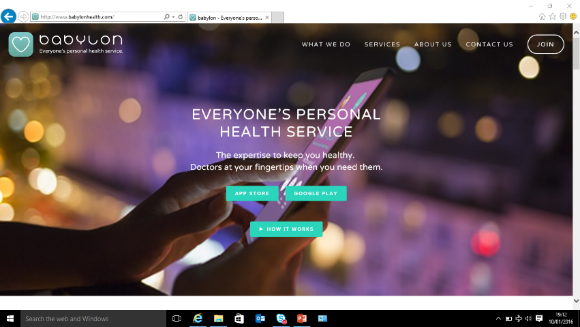 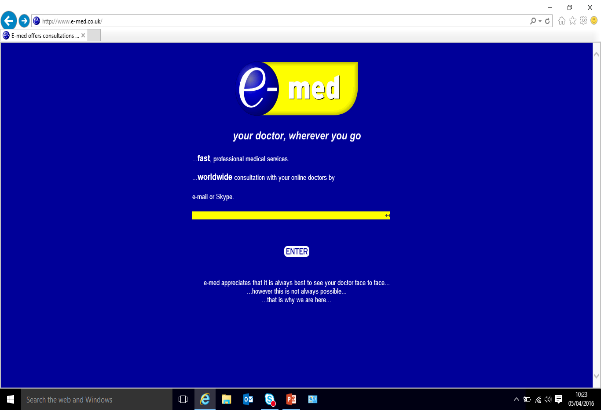 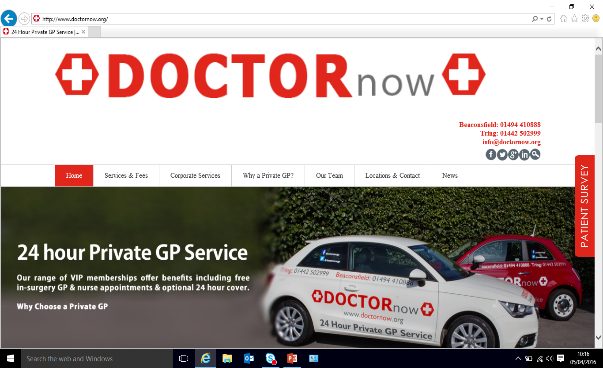 [Speaker Notes: The NHS needs to get into this game]
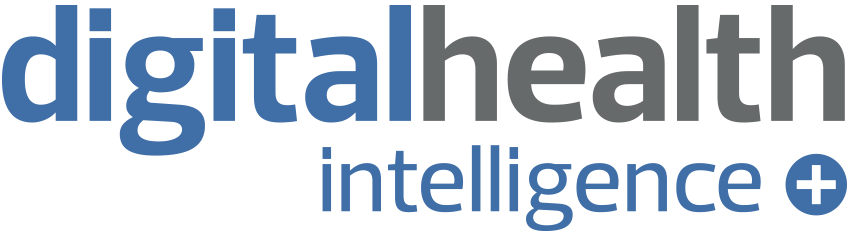 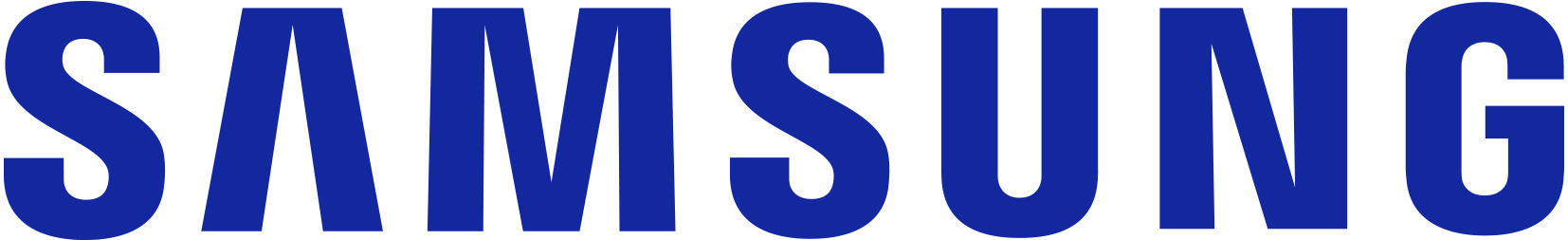 IT DOES EVERYTHING
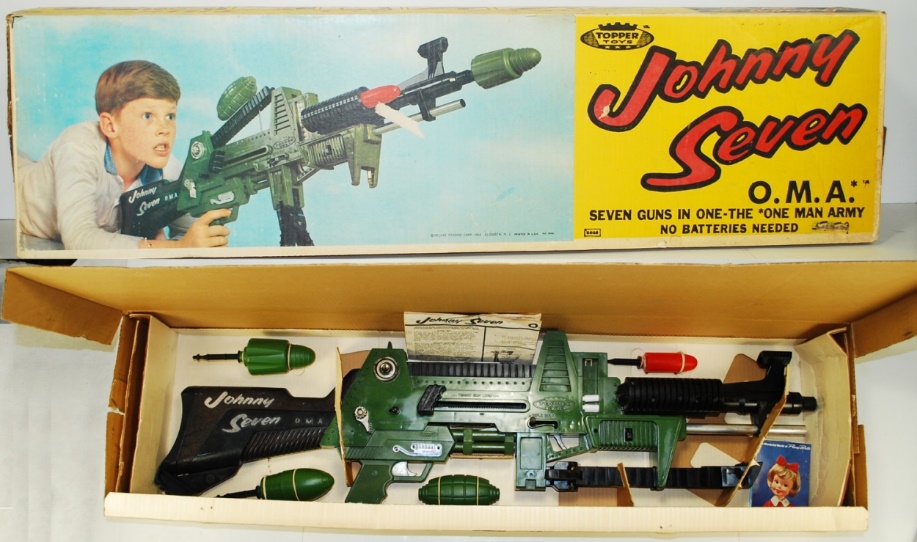 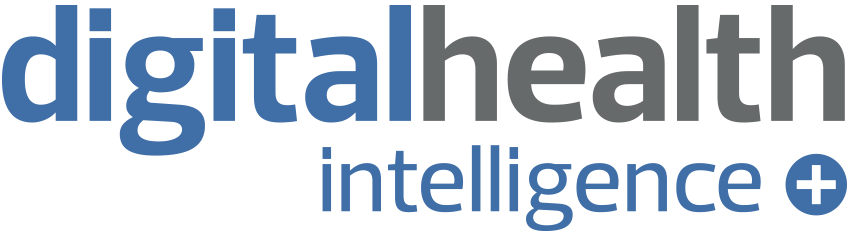 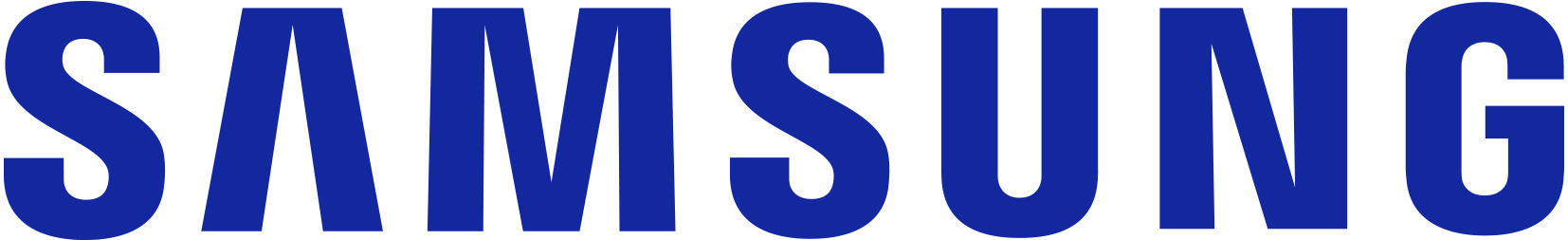 1)Is designed by the end user for the end user.
2)Includes Doctor/Patient multichannel Comms Solution
3)Automates Comms between care settings
4)Facilitates Online consultation
5)Allows patient to set privacy settings re secondary use
6)Allows recording of sessions for quality control
7)Includes speech recognition
8)One click in context access to GP record
9)Spine2  Connected
10)Can sit on top of any System Supplier
11)Cloud based
12)Will be sufficiently gorgeous that I would spend a  week’s wages on it….
13)Allows me to see the presence of colleagues
14)Is paid for by the end user (not “nevergreen”)
15)Allows self care
16)Allows clinician to point patient at trusted online resources/treatment packages
17)Nav and Travel Expenses
18)Lone Worker
19)No Smart Card
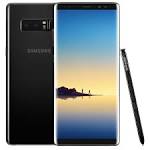 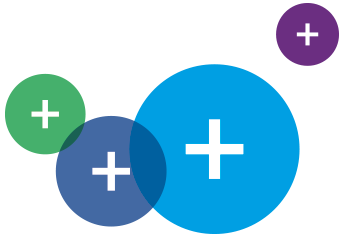 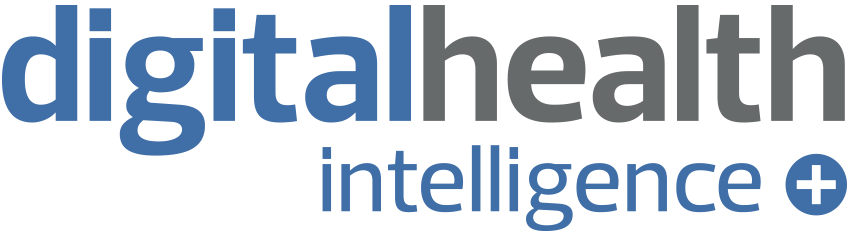 Things you might not know about Samsung
Largest shipbuilding company globally and constructed over 600 Oil Tankers and Container Ships
Built three of the worlds tallest buildingsBurj Khalifa, Petronas Towers, Taipei 101
Most popular car brands in South Korea
with strategic partnerships with Renault –generating over $2.5bn in revenue per year
Invested in excess of $6bn in sports sponsorship including the Olympics and Chelsea
If Samsung was a country it would be the 34th largest country in the world – ahead of Argentina
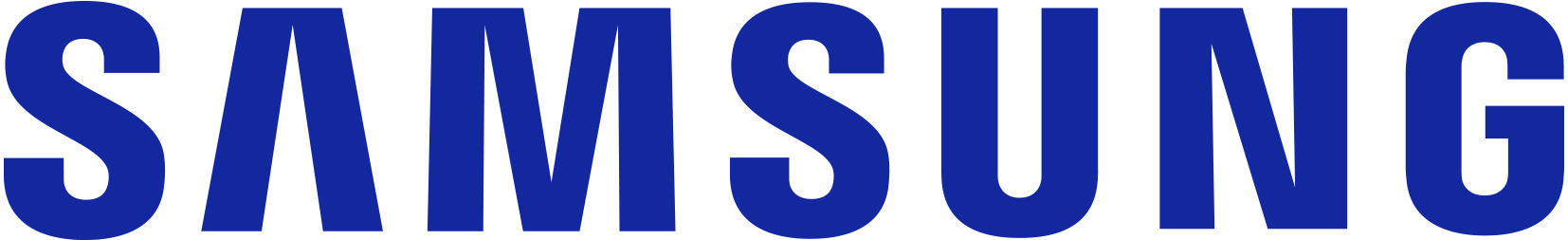 Global Leader in Technology
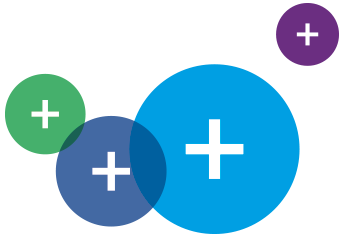 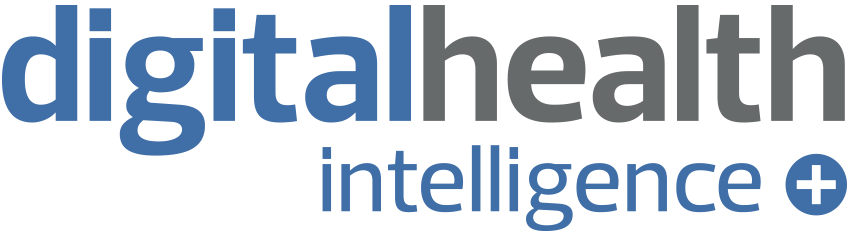 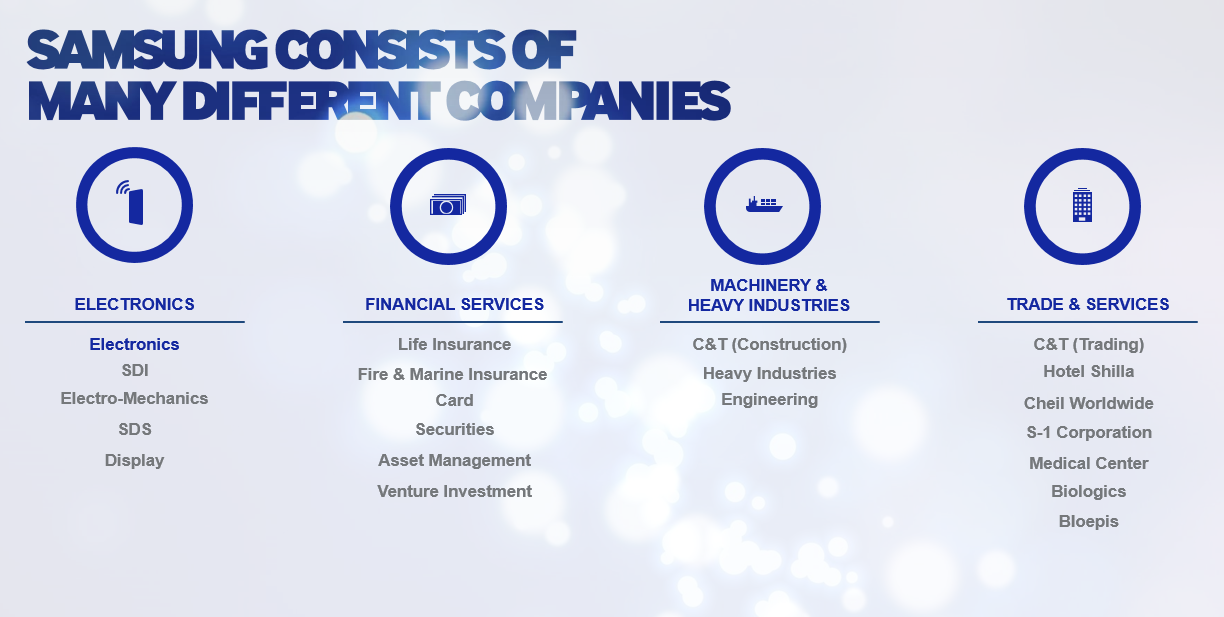 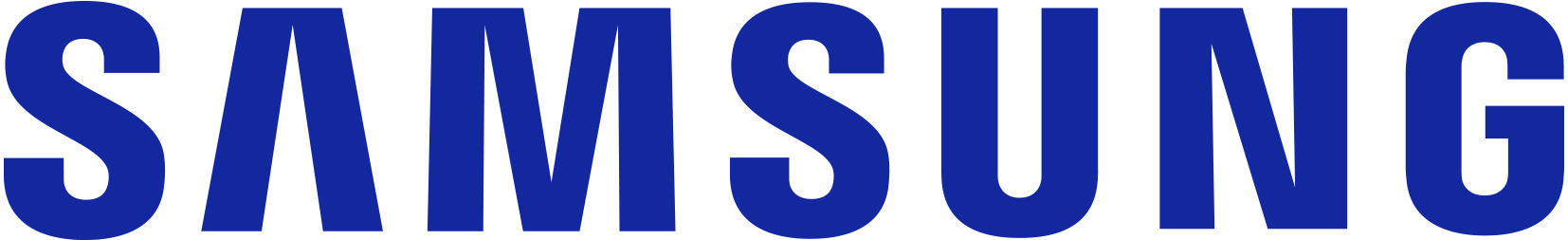 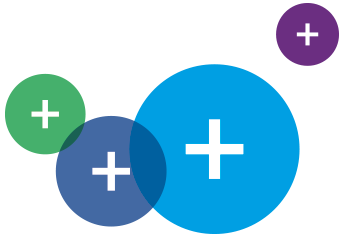 Samsung overview
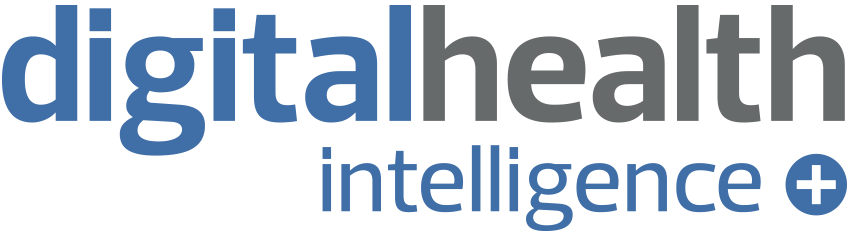 Samsung’s role is to enable the NHS and other healthcare organisations to become world leaders in introducing new technology to deliver better patient outcomes and a provide a more efficient service.

Purpose of collaborating with Digital Health on this whitepaper was to better understand the real issues faced by CIOs and CCIOs as they deliver the transformational change required. 

Understand there is a gap between resources and the increasing demand of patient needs.
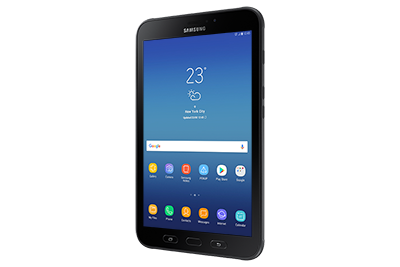 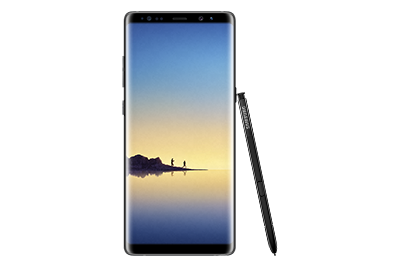 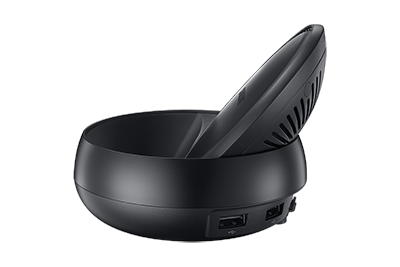 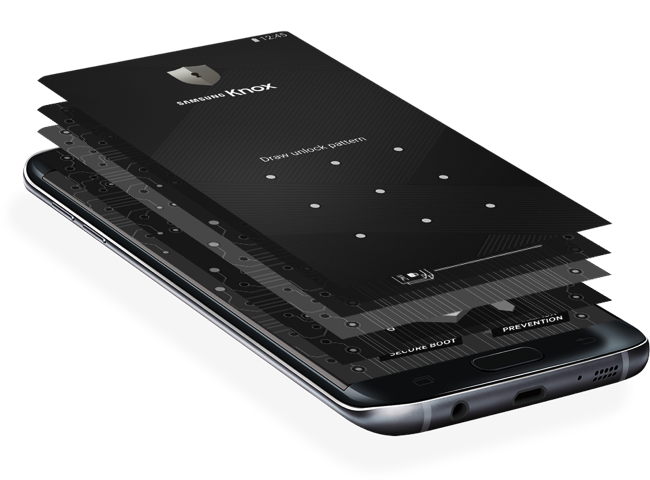 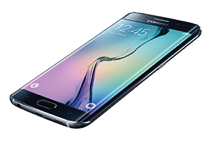 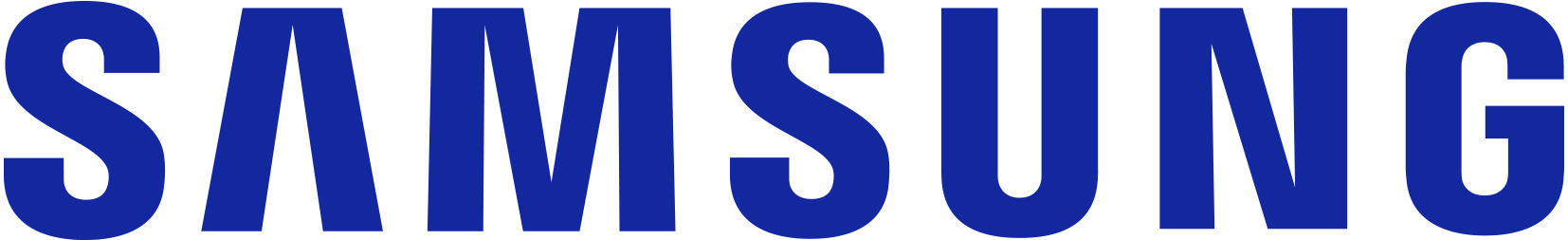 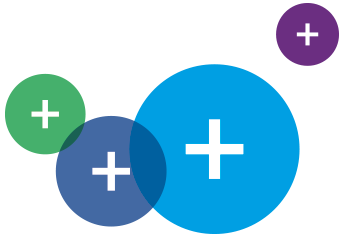 Budget challenges
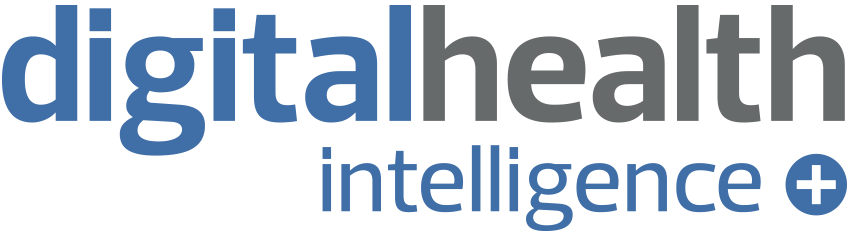 Samsung-as-a-service
Subscription
Services
Financing
Pre-Packaged
Services
Tailored
Services
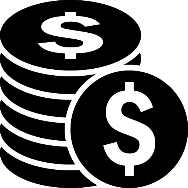 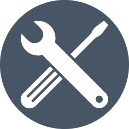 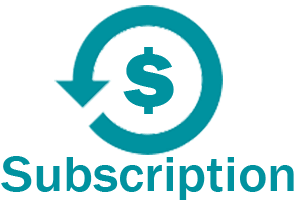 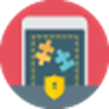 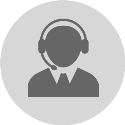 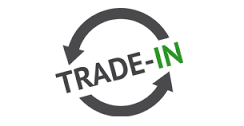 Services
Services
Finance
Finance & Services
2. Service anywhere to manage, protect and support
3. Simple, affordable and predictable pricing
1. The technology you need
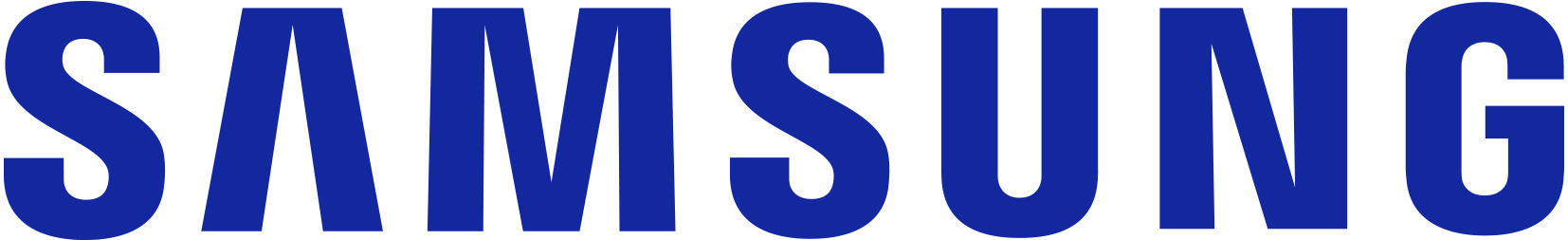 [Speaker Notes: Funding challenges will be front of mind when looking at investment for mobile working.

Help by pay per user per device
Reduces upfront costs , therefore makes technological solutions affordable
Makes technological solutions available now.
Provide a more efficient service
Enable clinicians to provide better patient outcomes]
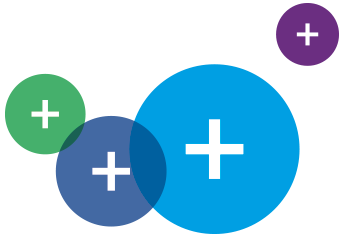 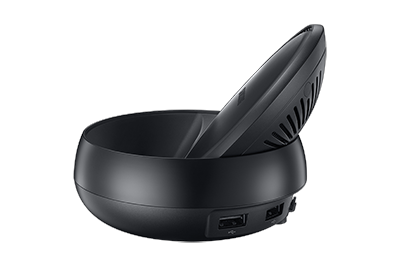 Multipurpose devices-DeX
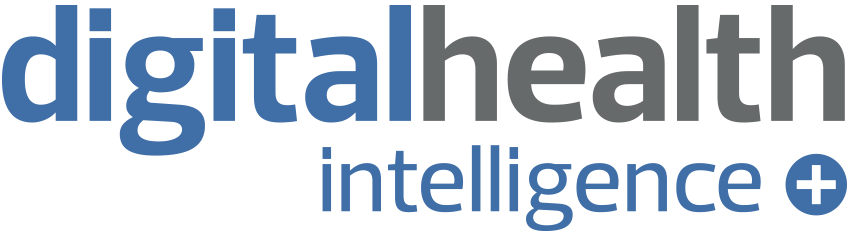 Realistically laptops, mobile phones and tablets are not going to be able to do the same thing.
e.g. Clinicians looking at 6 or 7 days worth of patient observations will use a large screen as opposed to viewing them on a tablet.
Carrying a laptop, tablet and phone isn’t really in keeping with the ideal of mobile working.
Multiple devices are expensive.
Will see multipurpose devices emerging in the market.
Samsung DeX provides a desktop experience.
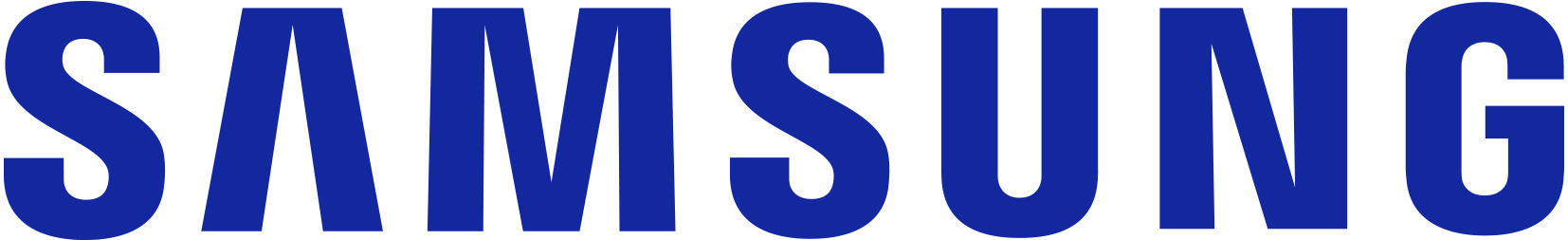 [Speaker Notes: DeX allows you to seamlessly turn your phone into a big screen.
Just dock your phone into the DeX Station, connect that to any screen and within seconds all the information in your phone is accessible on the big screen. 
Simply un-dock and pop your mobile back in your pocket. No need to lug your heavy lap top around.]
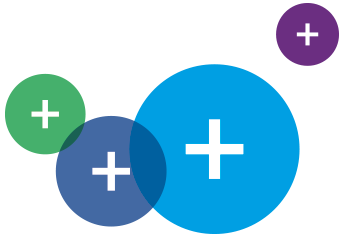 Protect your hospital
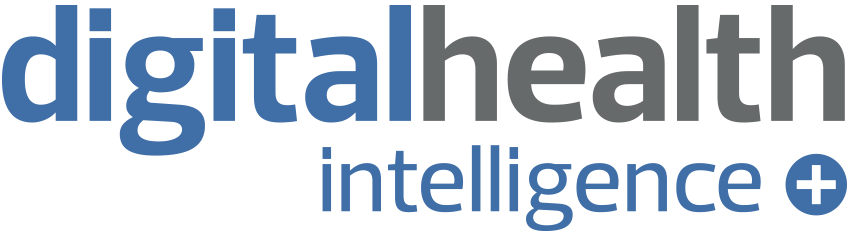 With Knox your hospital is protected and data is always secure, whatever device, app or service your people are using.
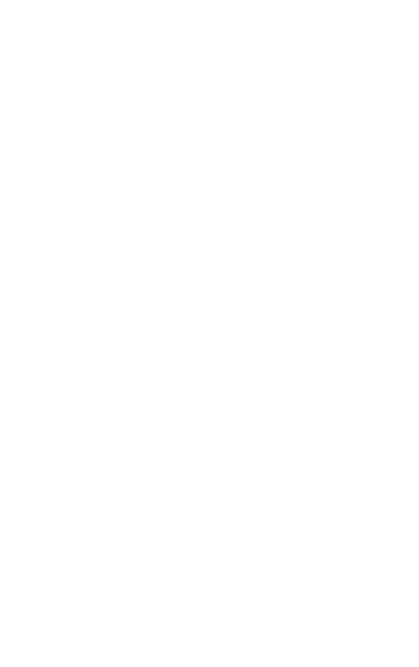 Government certified
30 governments, as well as leading enterprises, have already accredited Samsung Knox platform.
Gartner rating
Samsung Knox meets the toughest standards for mobile data security. It’s defence-grade, with the highest rating from Gartner.
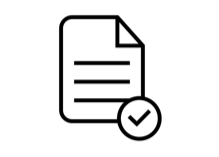 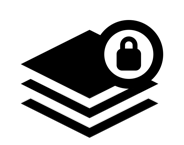 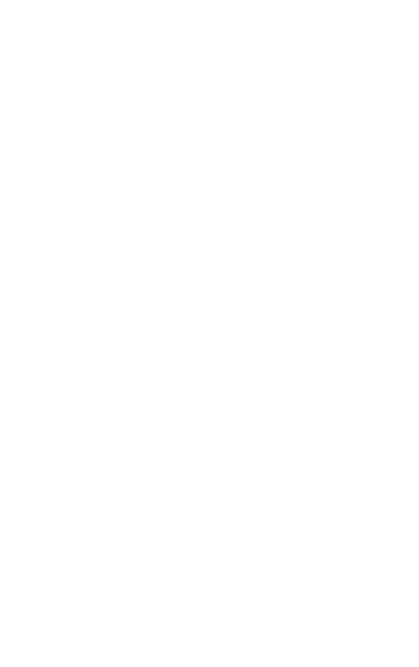 Multi-layer
With a multi-layered system design, from hardware through to applications, it’s virtually impossible to gain unauthorised access to your mobile devices.
Total protection 
Samsung Knox safeguards your data with its built in protection at every level,  from hardware to software.
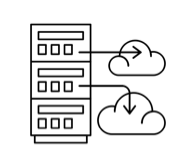 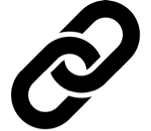 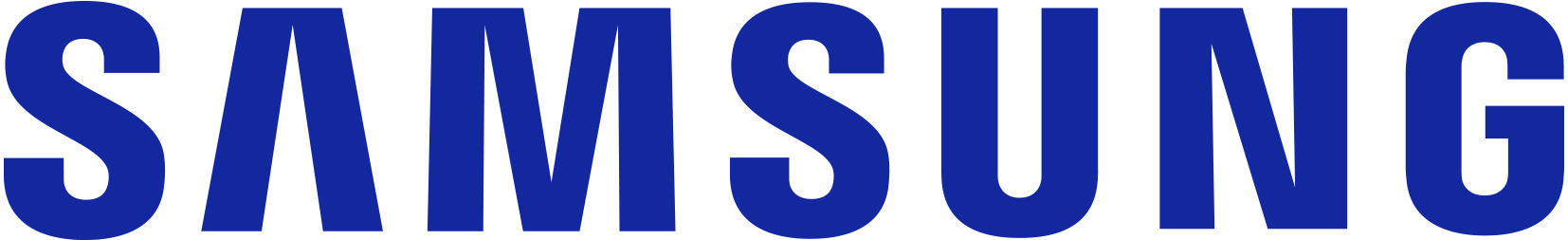 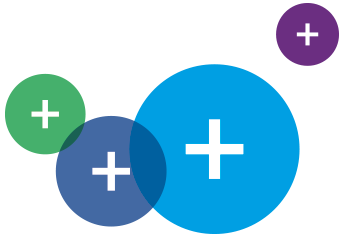 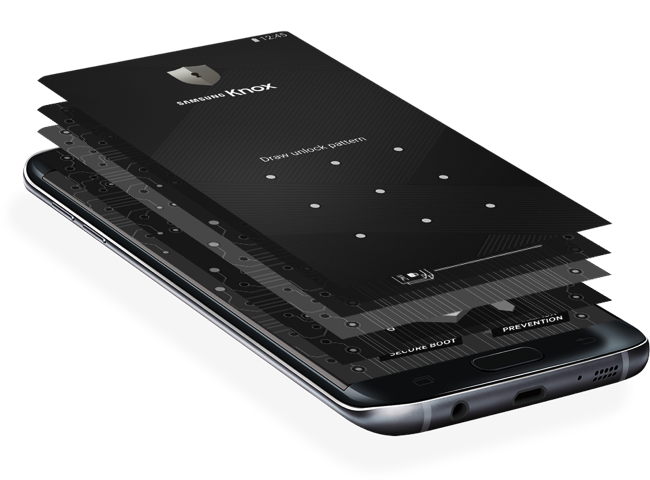 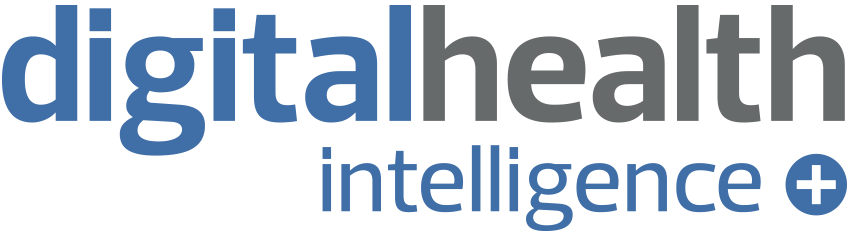 Knox Brings More Than Just Security
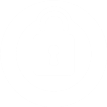 Deployment 
& Management
Defence-grade security
Multi Persona
Customisation
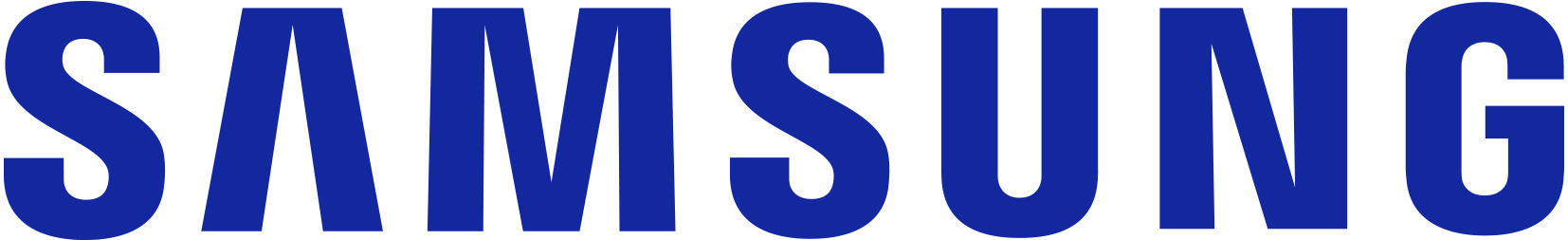 [Speaker Notes: Customisation - With Knox, you can create new and enhanced mobile experiences for you, your teams and your business’s customers.
Deployment - With Knox you can keep users productive with new mobile devices that are switched on and ready to work straight out of the box
Managemetn - With Knox, mobile management comes easy – whether you’re looking after tens or tens of thousands of smartphones and tablets.
Multi pesonna – With Knox you can separate personal and work data to ensure your business and team’s privacy are both protected]
[INTERNAL]
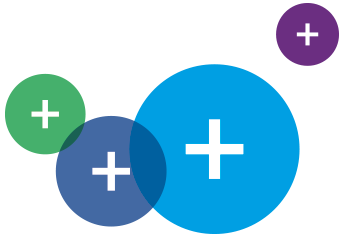 Milestones/ Roadmap
Actions
Next-generation public safety communications
Emergency Services Network (ESN)
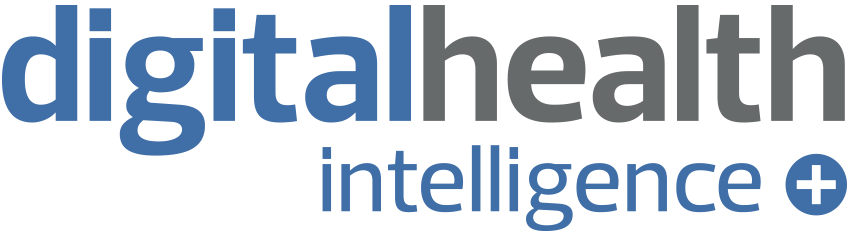 The UK is leading the way with the Emergency Services Mobile Comms Programme which is scheduled to finish migration to the new ESN network and devices by 2020
What?
How?
Who?
Contracting authority
Specialist device (C1)
Delivery
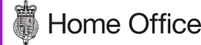 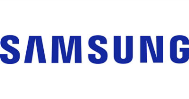 Specification
3GPP rel 12 + PS QCIs
IP68
Rugged
H/W keys
PTT accessories
Additional services
Knox Customisation
Knox Workspace
Services
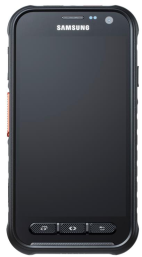 Buying parties
Devices
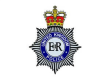 44x Police forces
50x Fire services
13x Ambulance trusts
100+ Tier 2 groups
Vehicles
50k

Users
300k

Aircraft
130
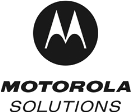 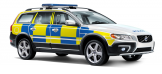 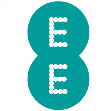 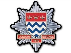 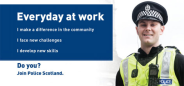 Network Services
User services
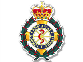 TBC
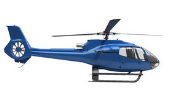 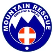 Service Provider (DOF)
Home Office visit Korea 6th Feb
Samsung contract signed 21st November 2017
Trial devices April 2018
Production devices scheduled for Q3 ’18
New projects:D2D, vehicles, back office
Sales & marketing campaign
Dedicated resource
New service model
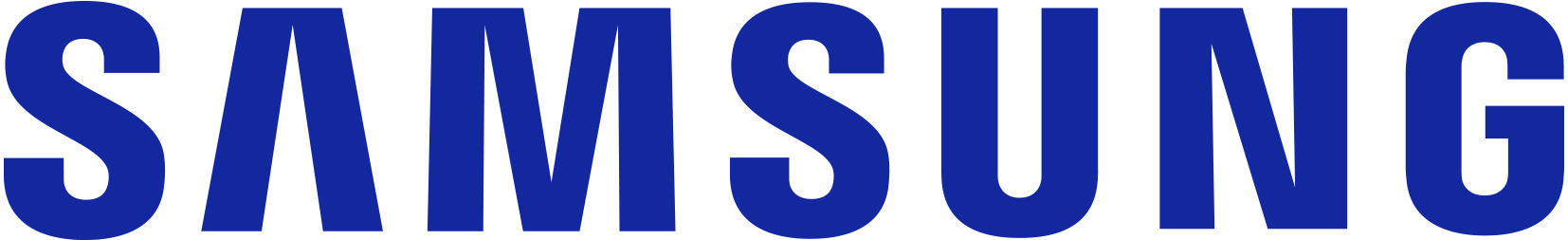 [Speaker Notes: Opportunity]
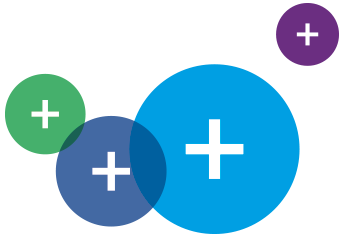 Engage with Samsung
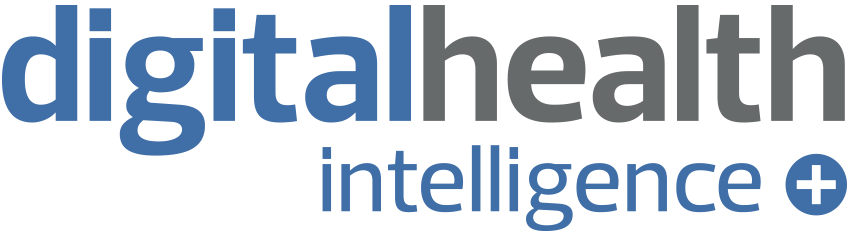 Helen Shaw – Head of Healthcare – based in the north
07896 873125
h.shaw@samsung

Alex Gittens – Healthcare  - based in the south
07748 645927
a.gittens@samsung.com
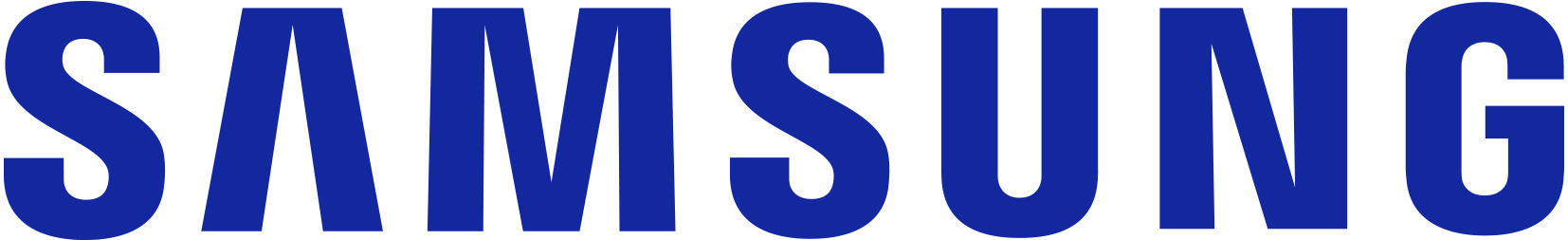 [Speaker Notes: DeX allows you to seamlessly turn your phone into a big screen.
Just dock your phone into the DeX Station, connect that to any screen and within seconds all the information in your phone is accessible on the big screen. 
Simply un-dock and pop your mobile back in your pocket. No need to lug your heavy lap top around.]